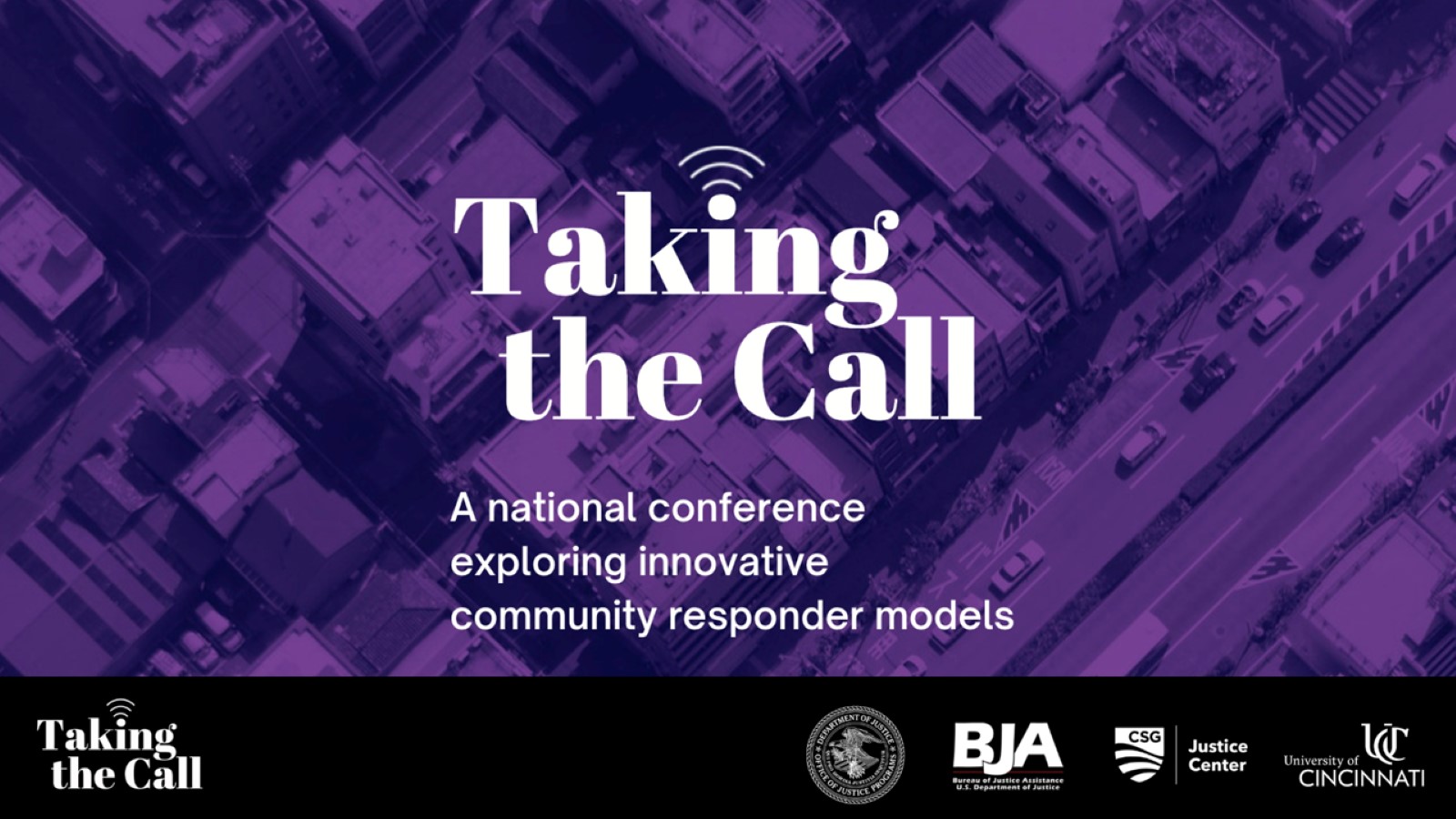 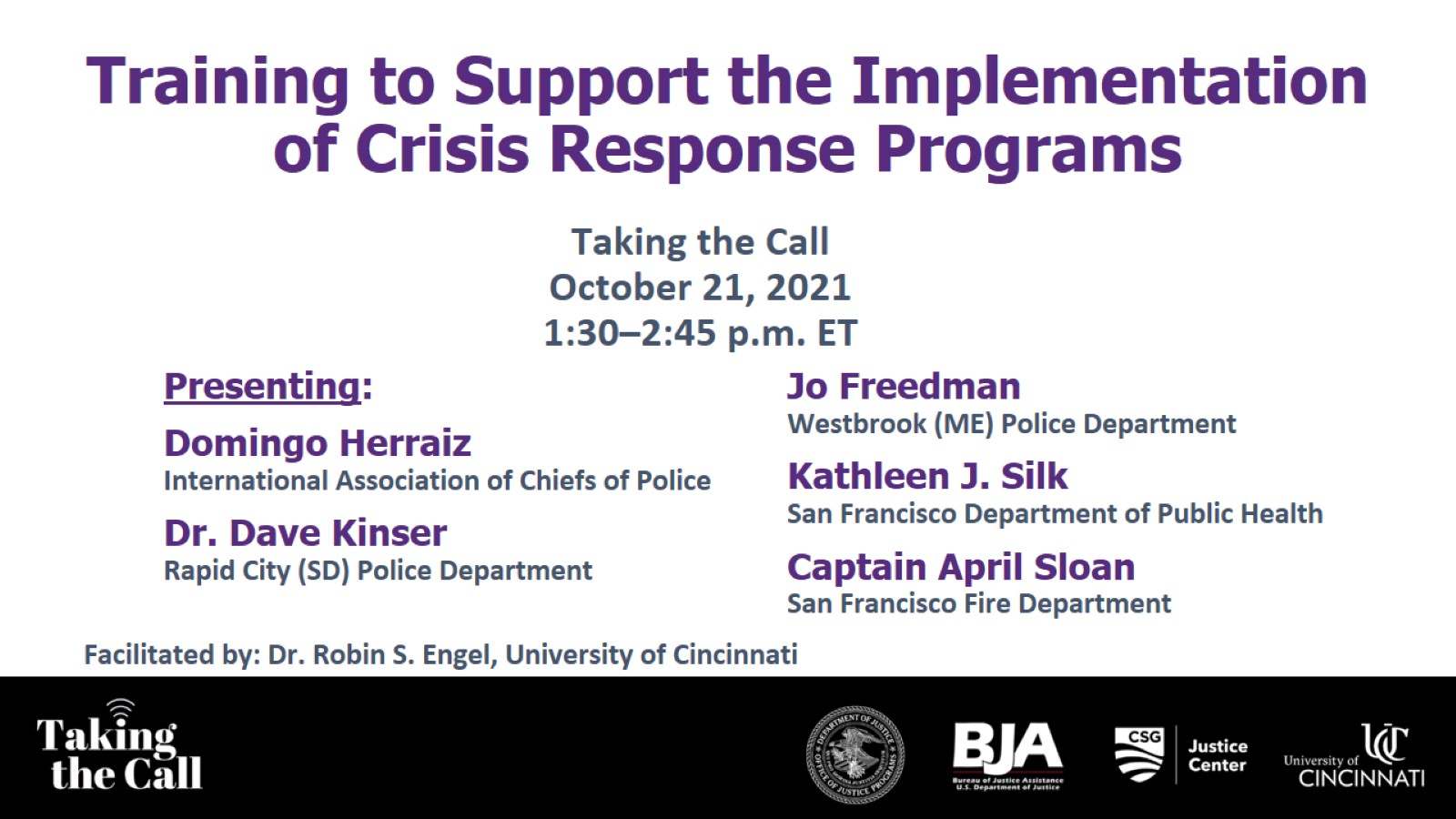 Training to Support the Implementation of Crisis Response Programs
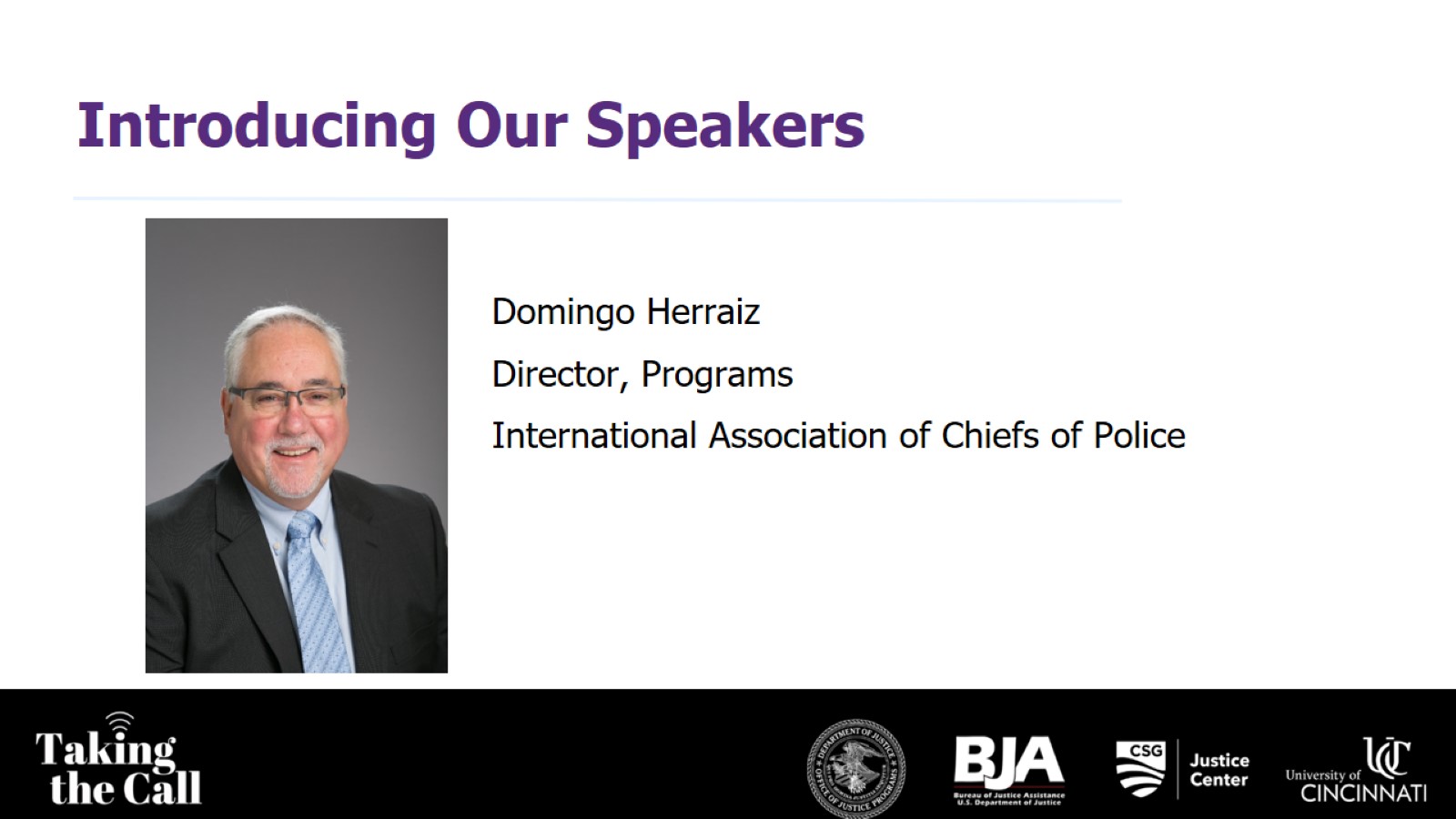 Introducing Our Speakers
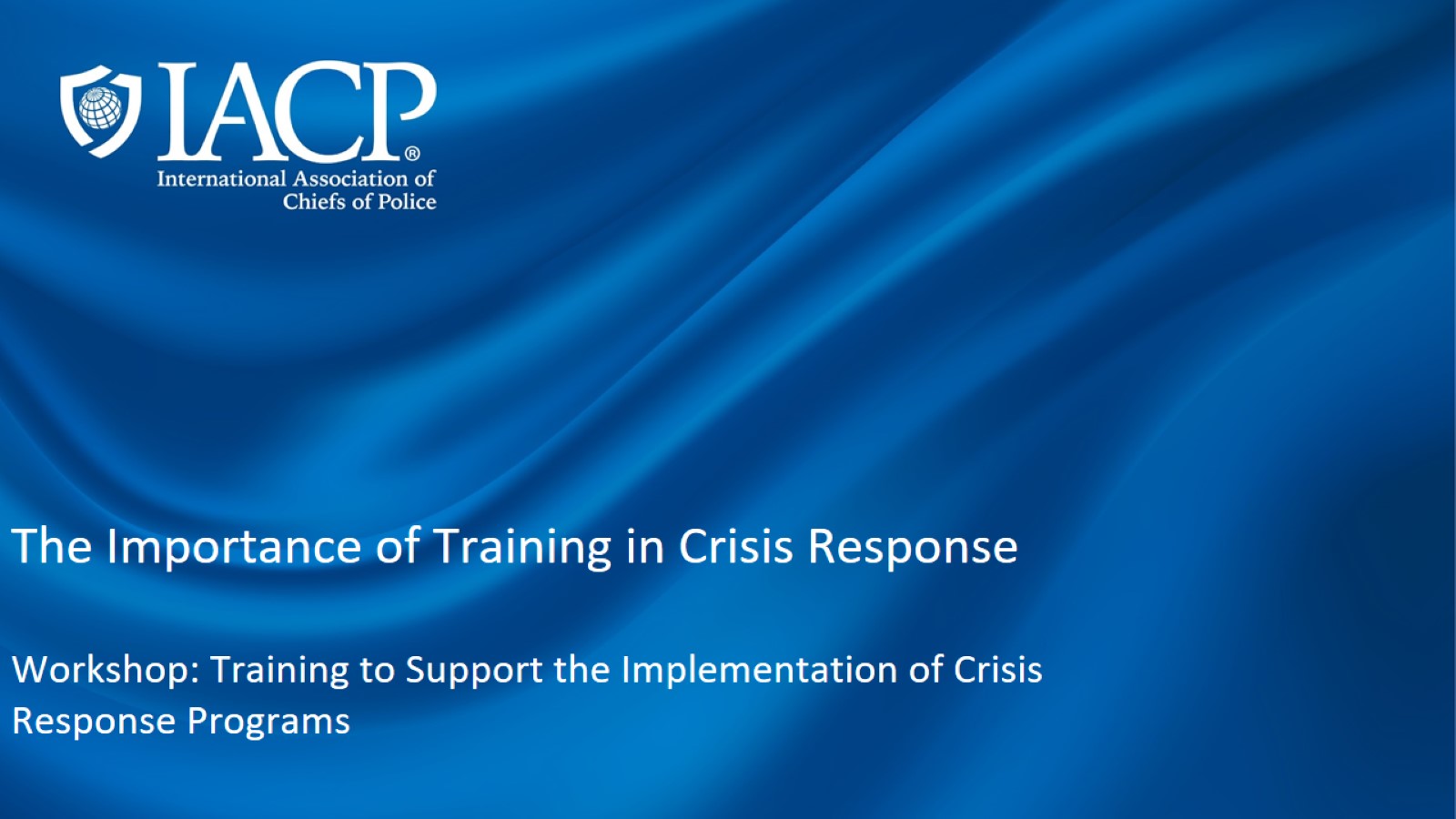 The Importance of Training in Crisis ResponseWorkshop: Training to Support the Implementation of Crisis Response Programs
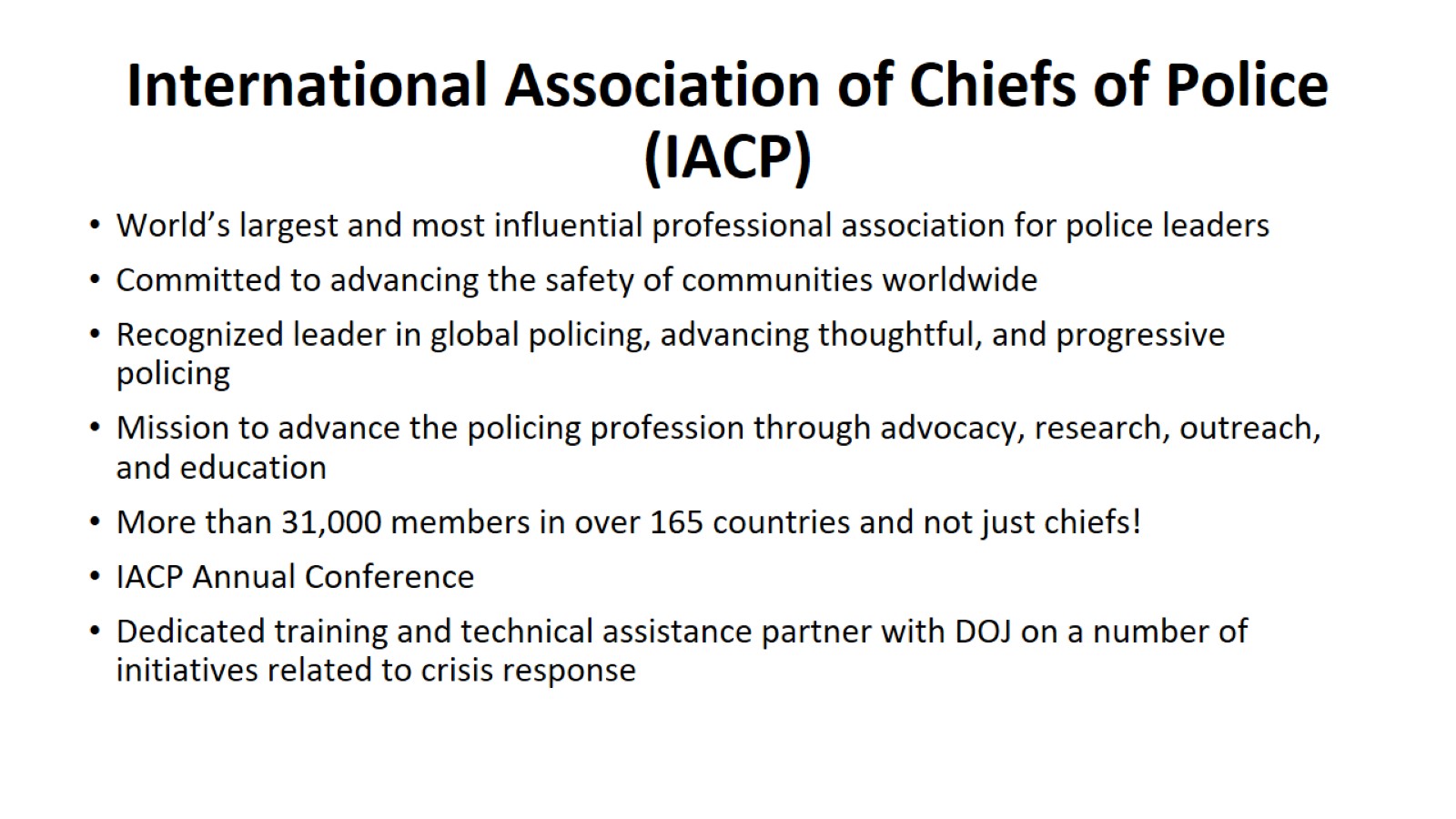 International Association of Chiefs of Police (IACP)
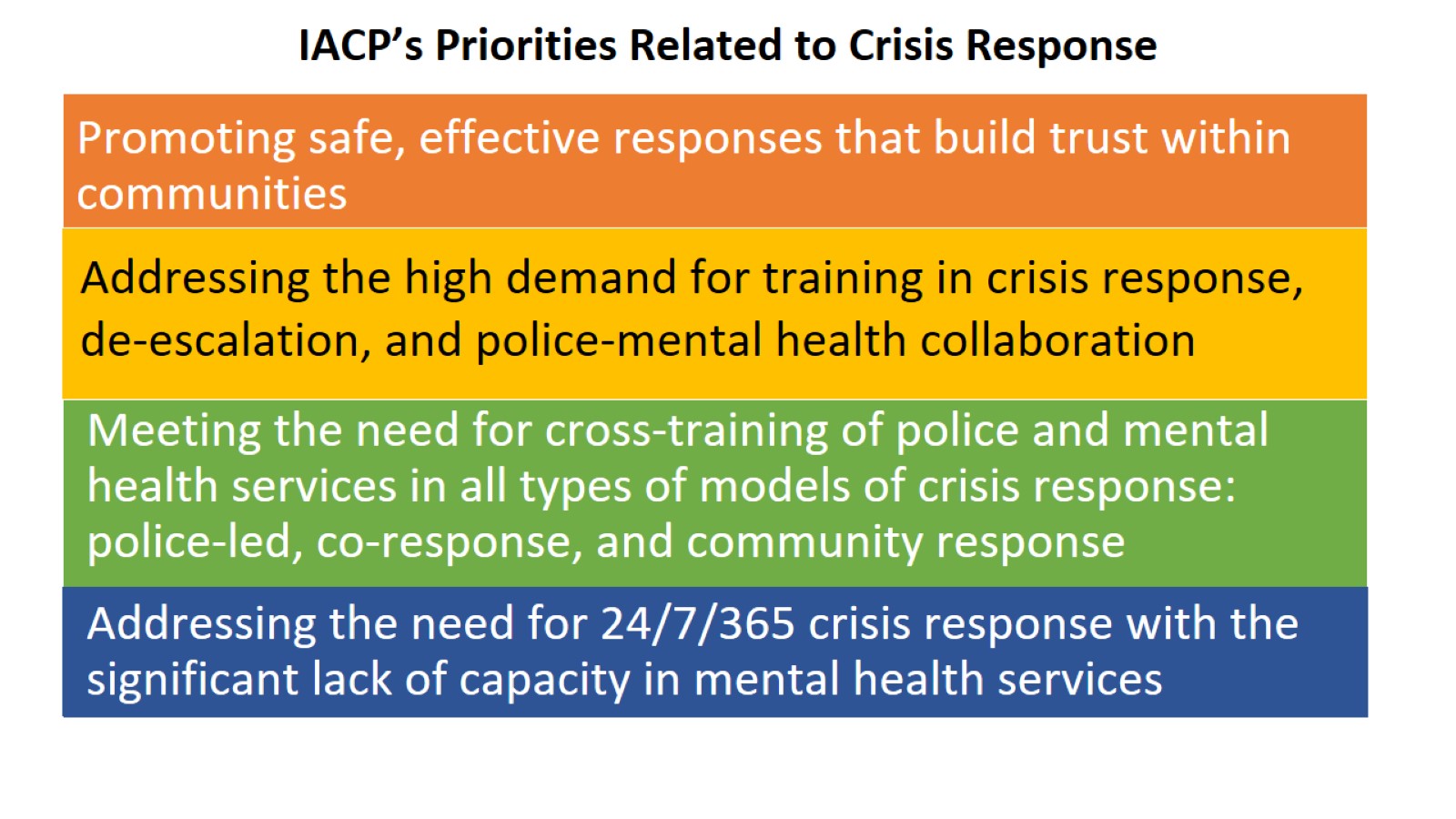 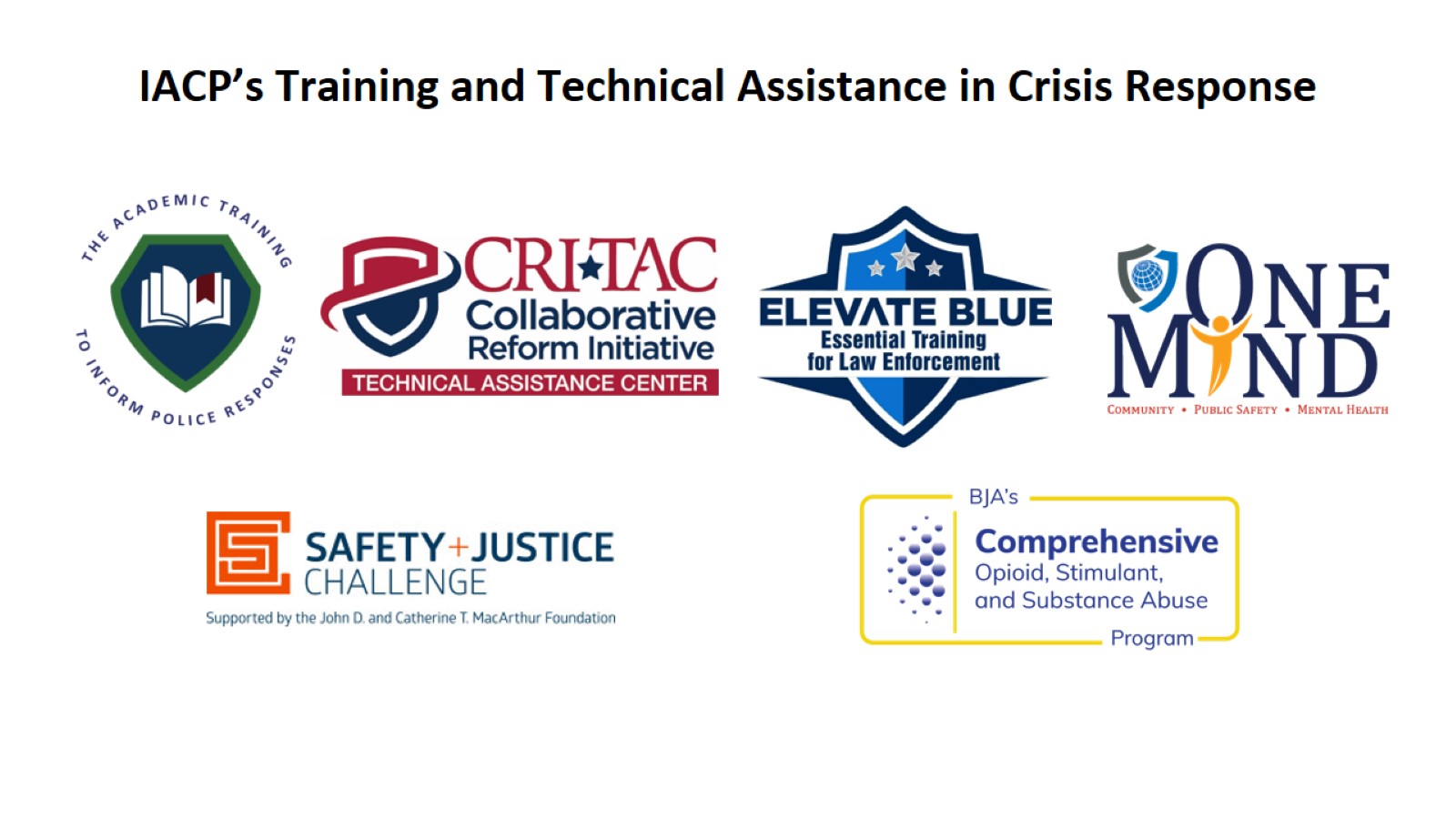 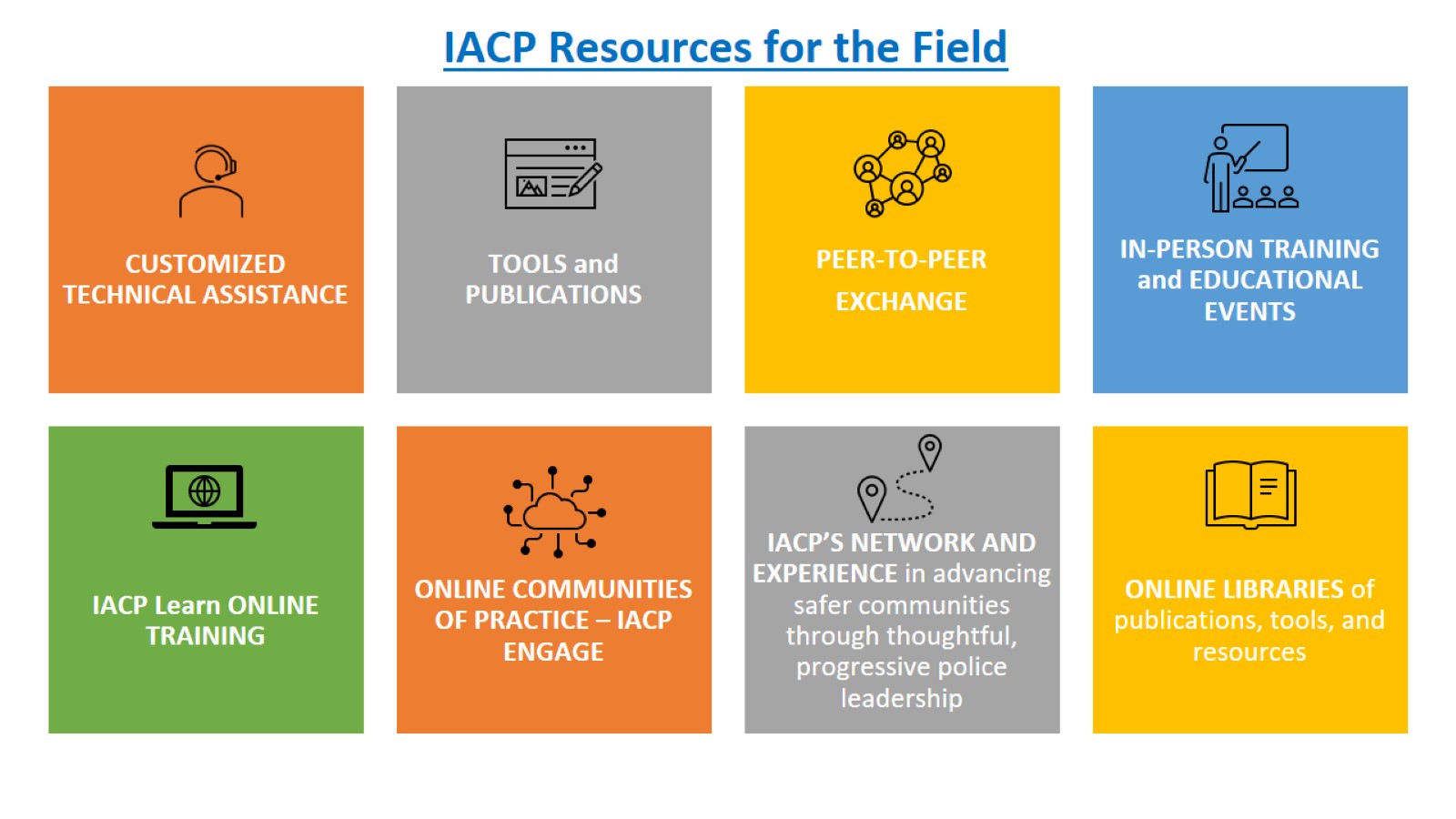 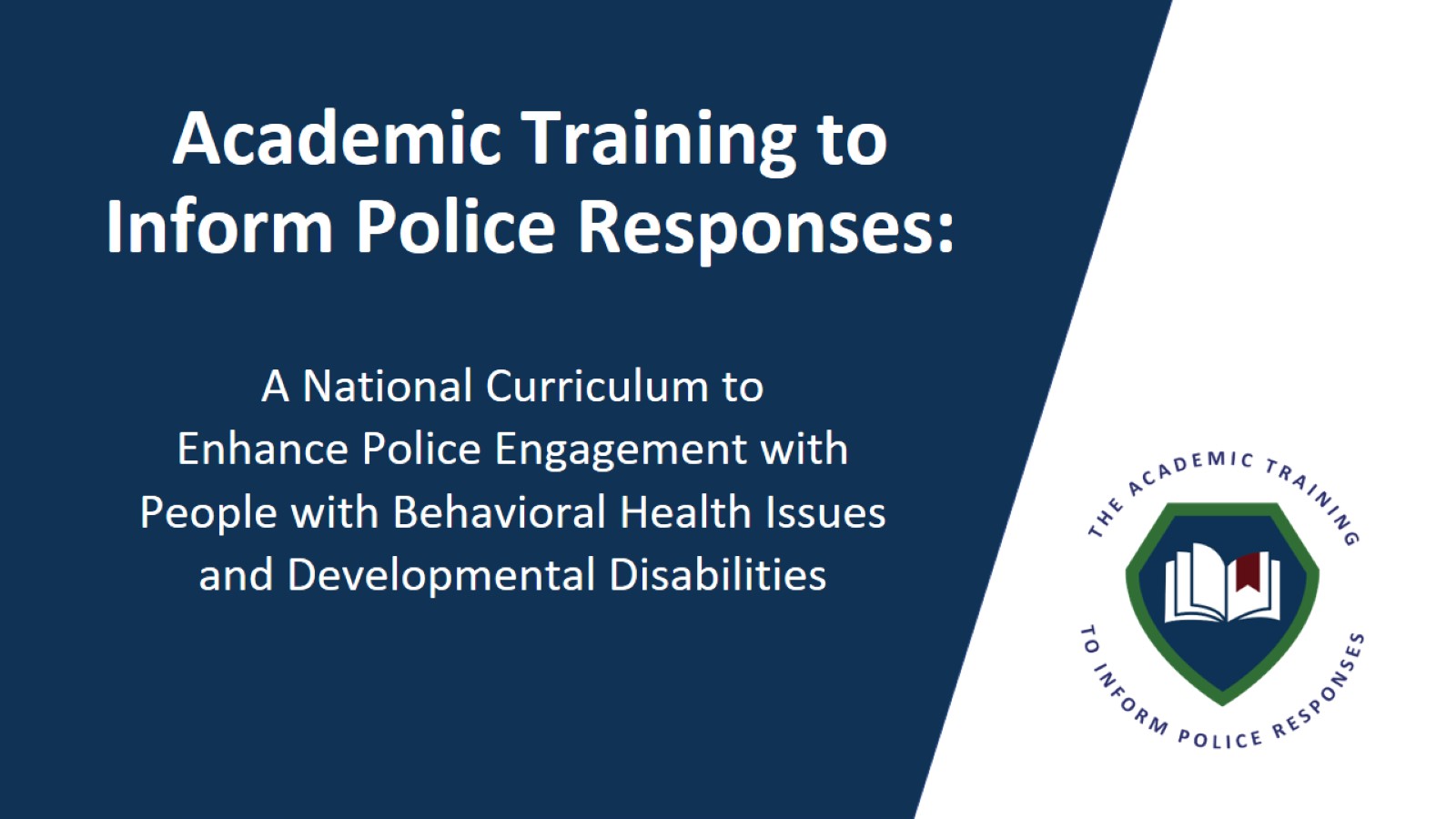 Academic Training to Inform Police Responses:
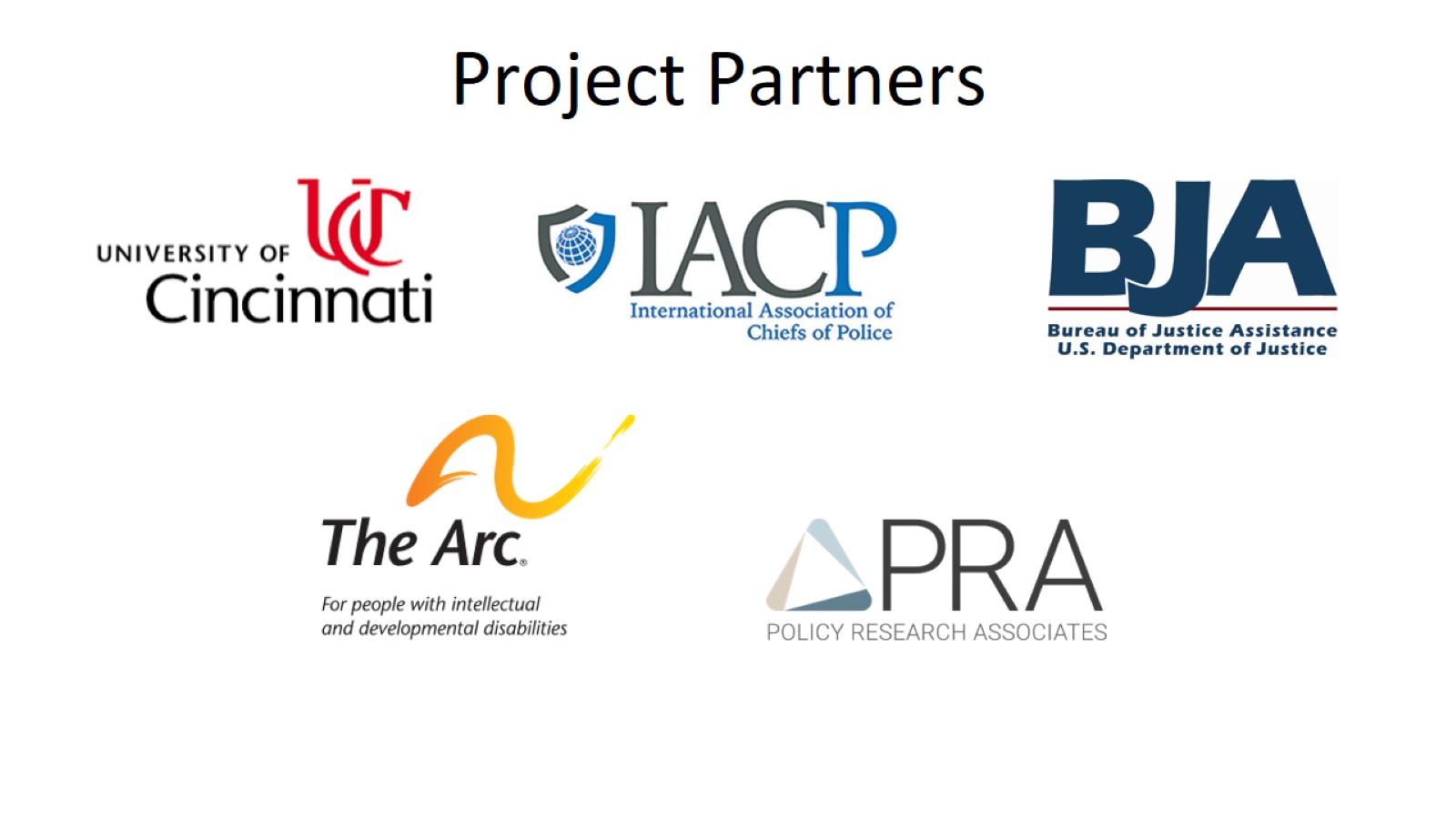 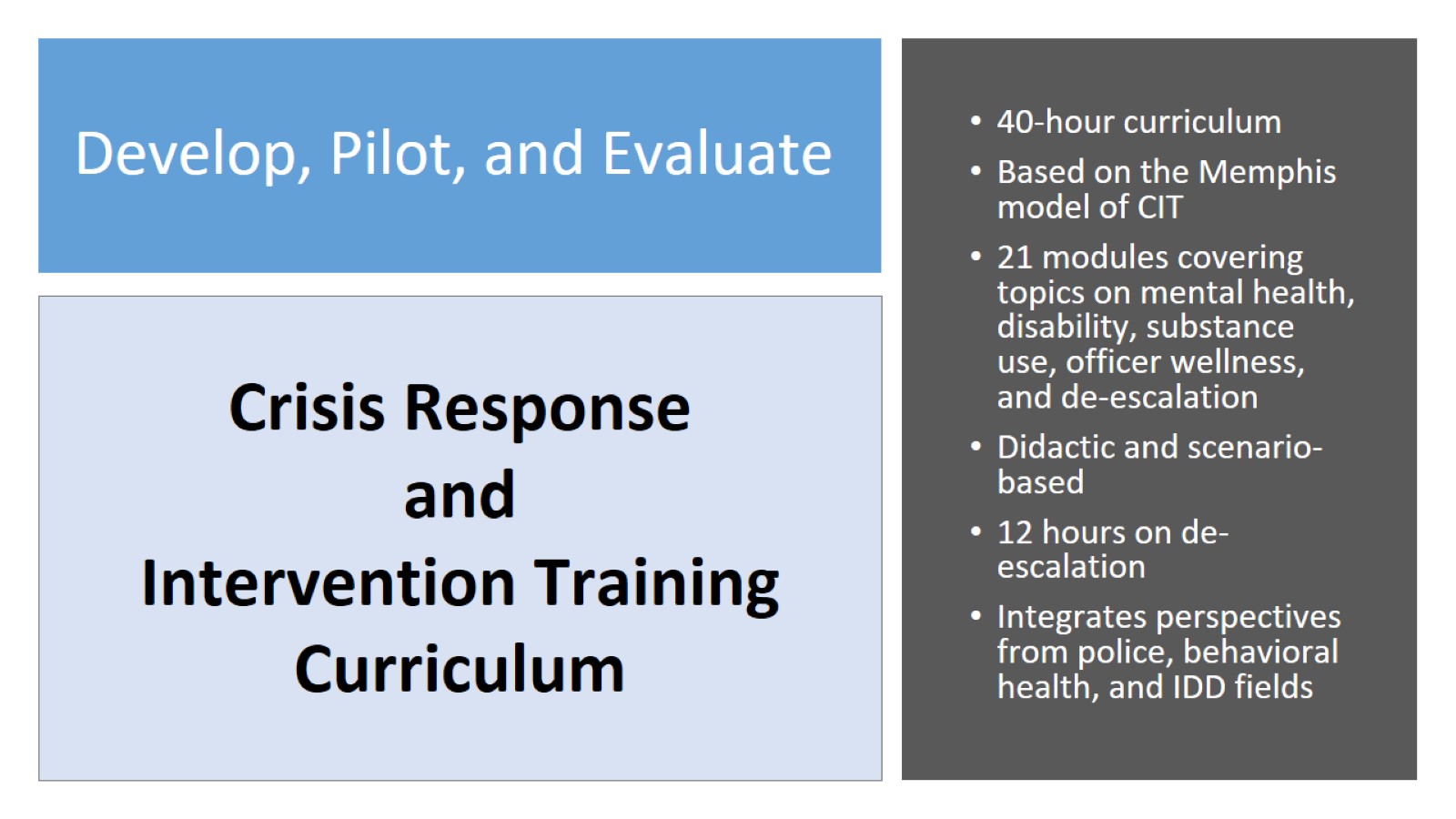 Develop, Pilot, and Evaluate
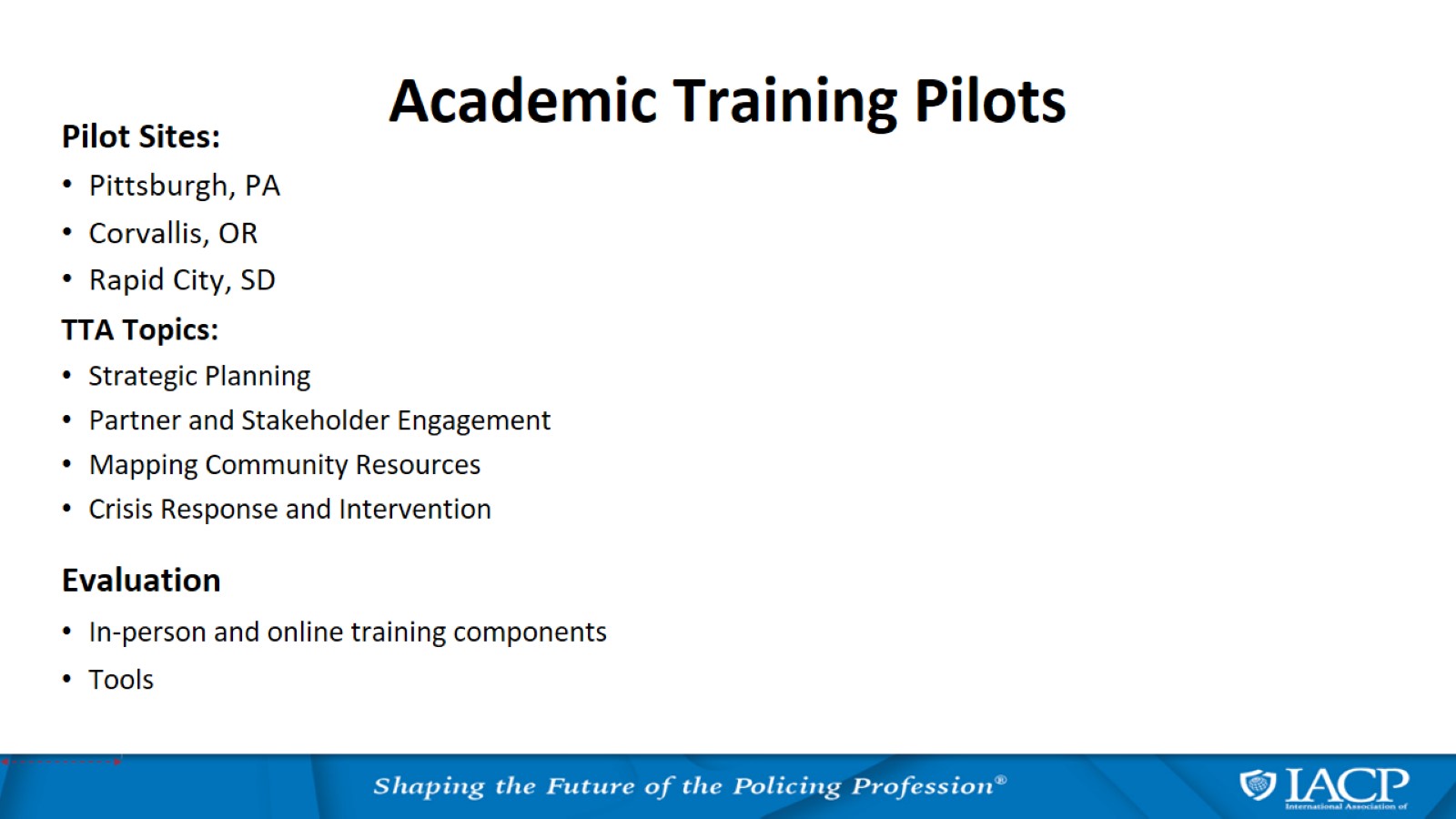 Academic Training Pilots
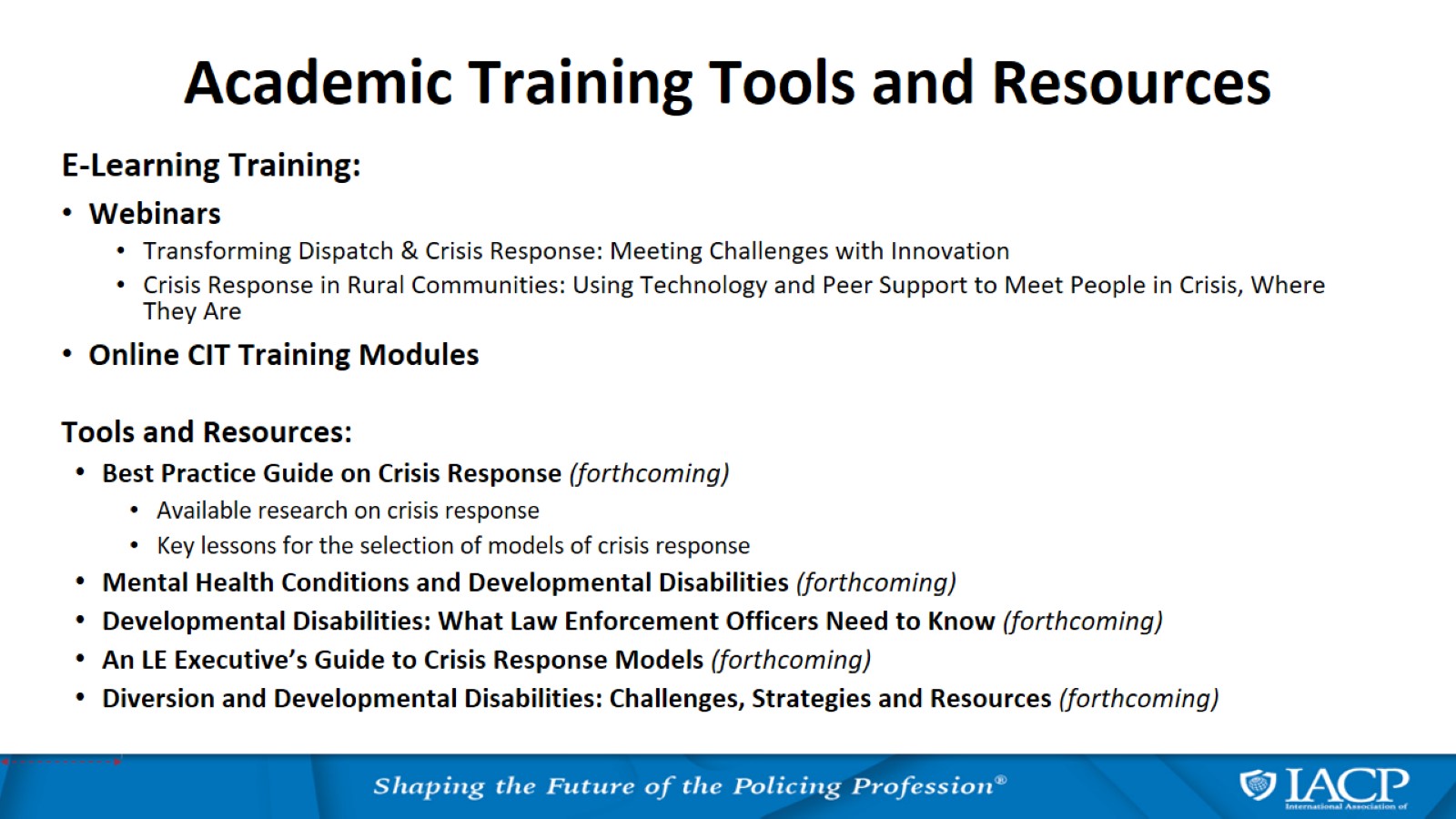 Academic Training Tools and Resources
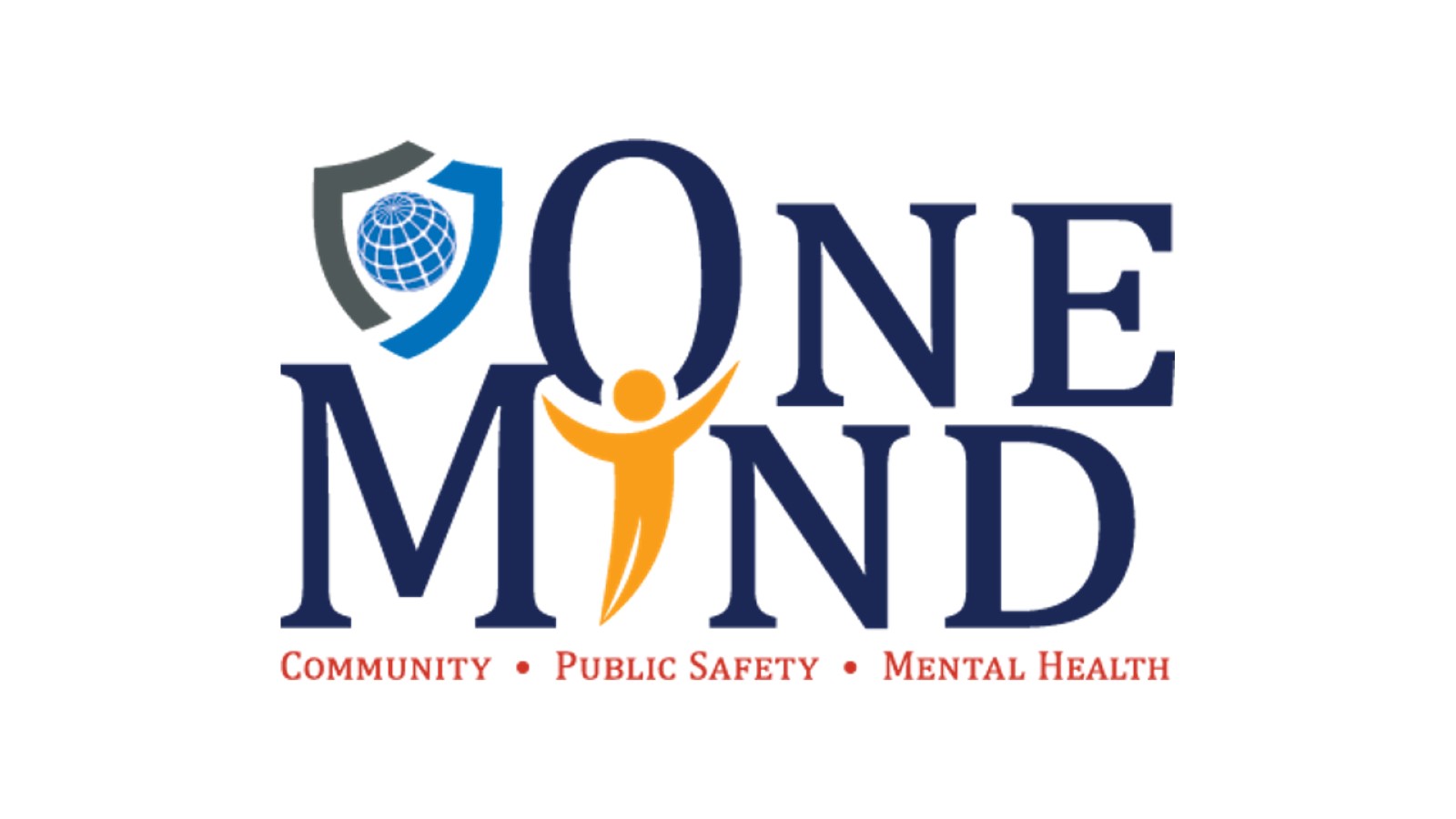 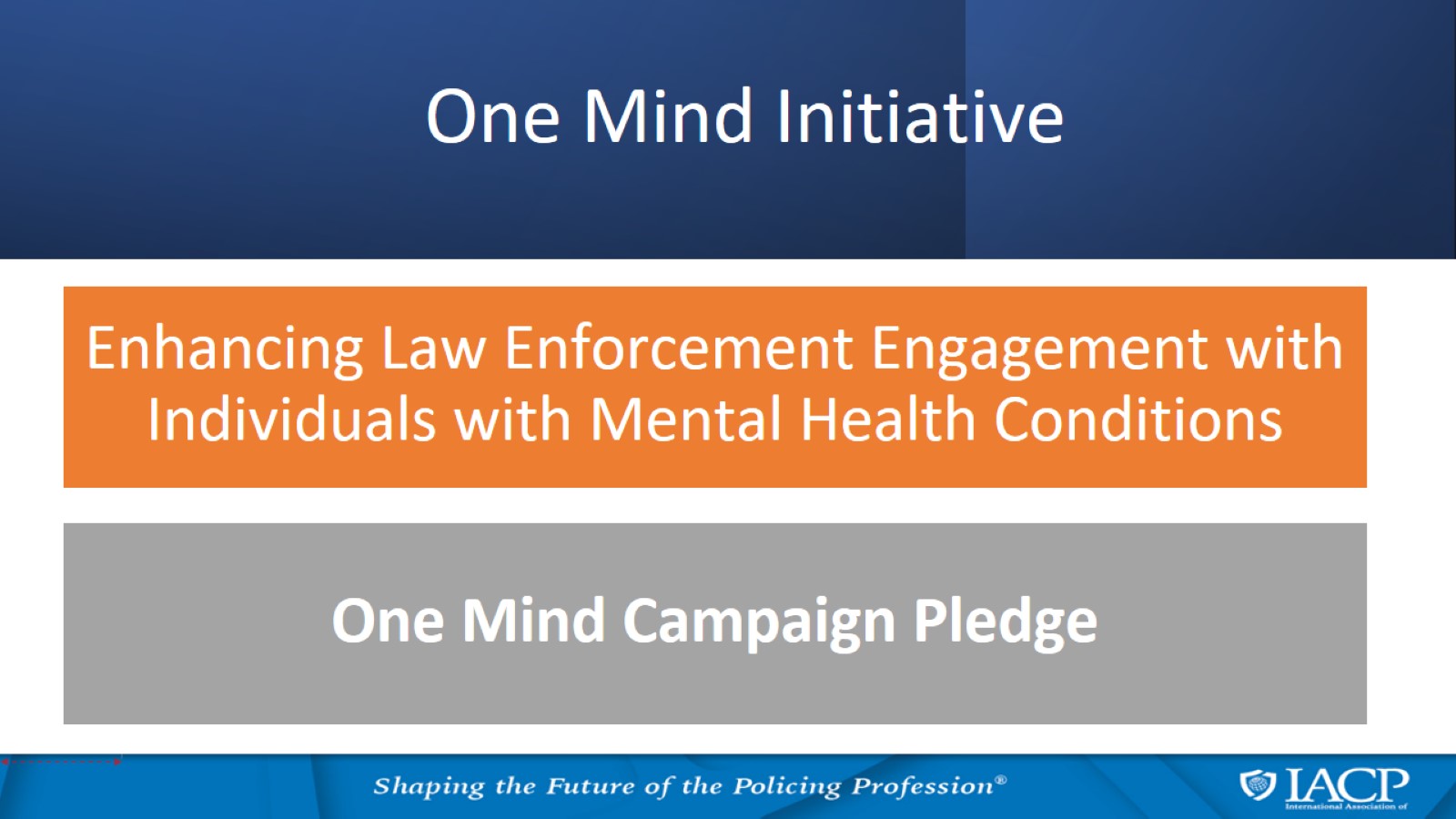 One Mind Initiative
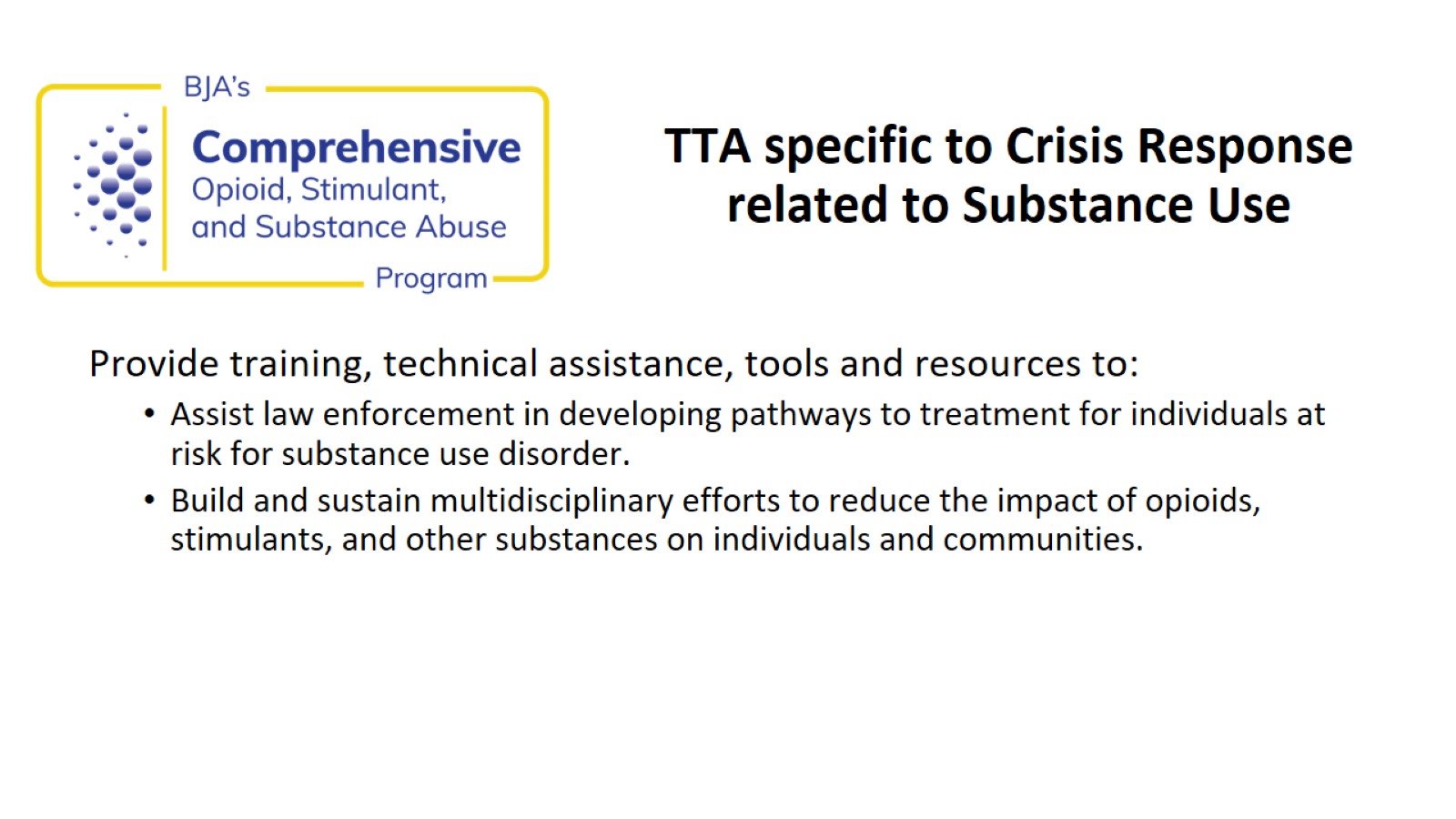 TTA specific to Crisis Response related to Substance Use
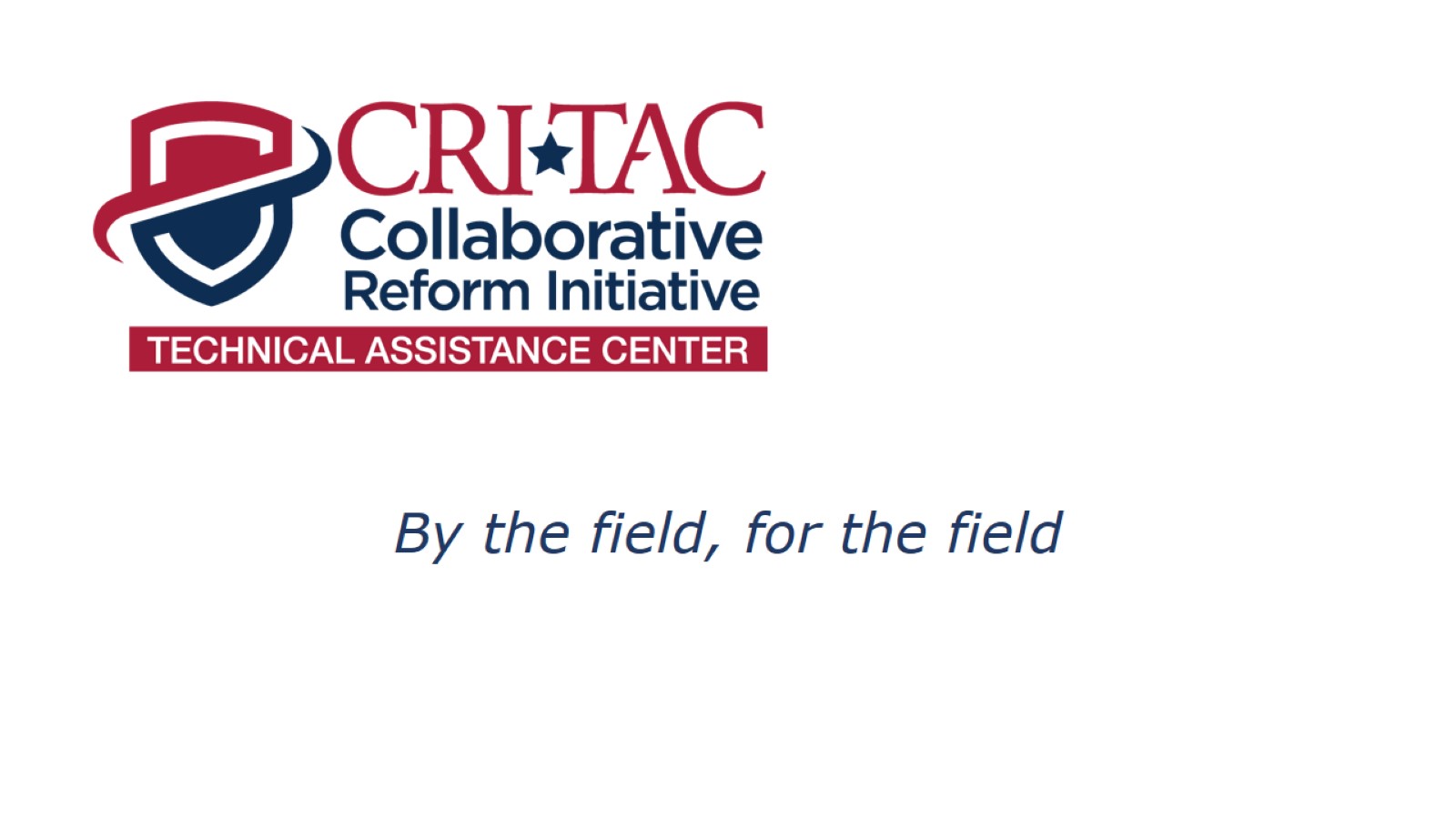 By the field, for the field
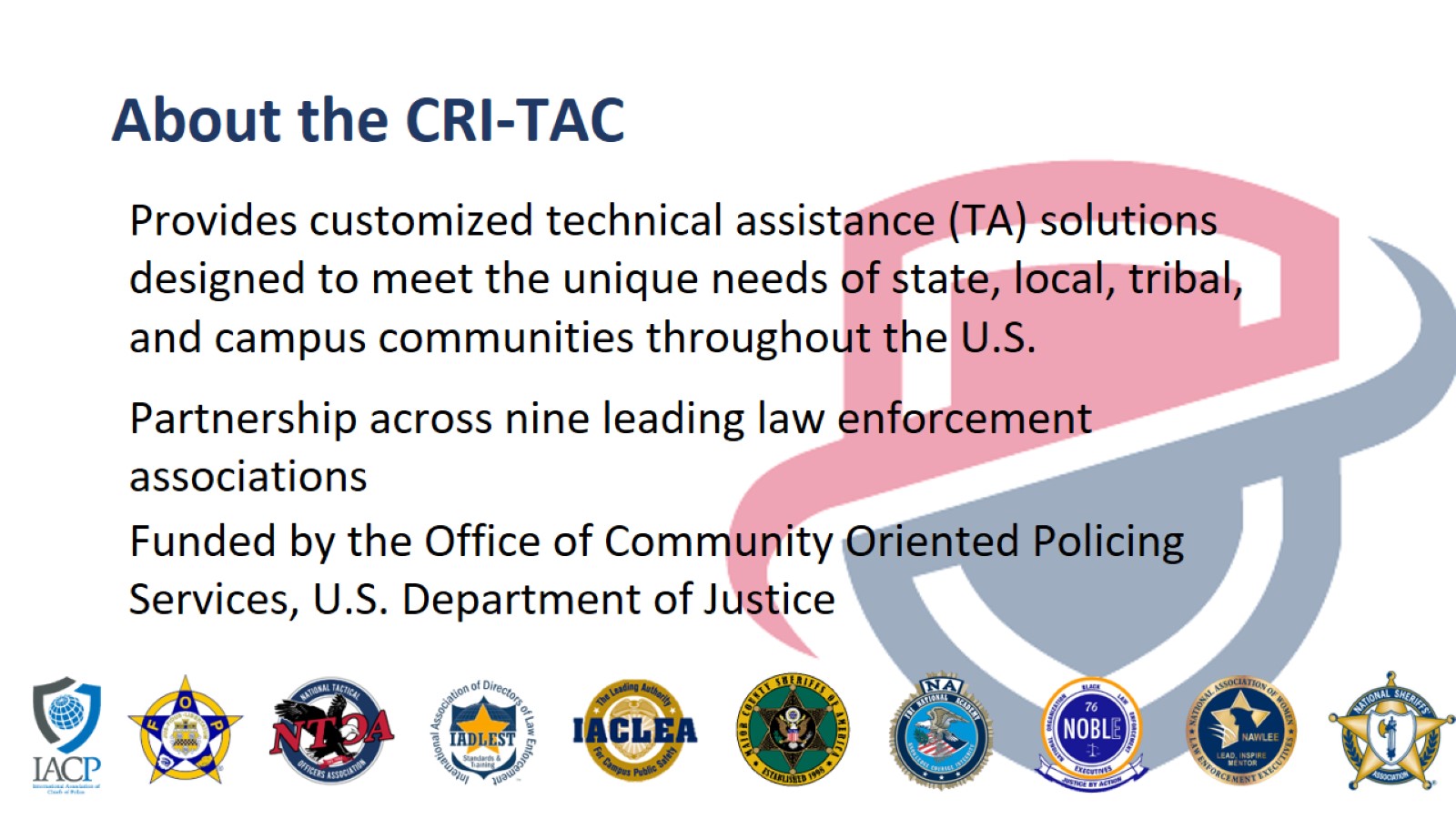 About the CRI-TAC
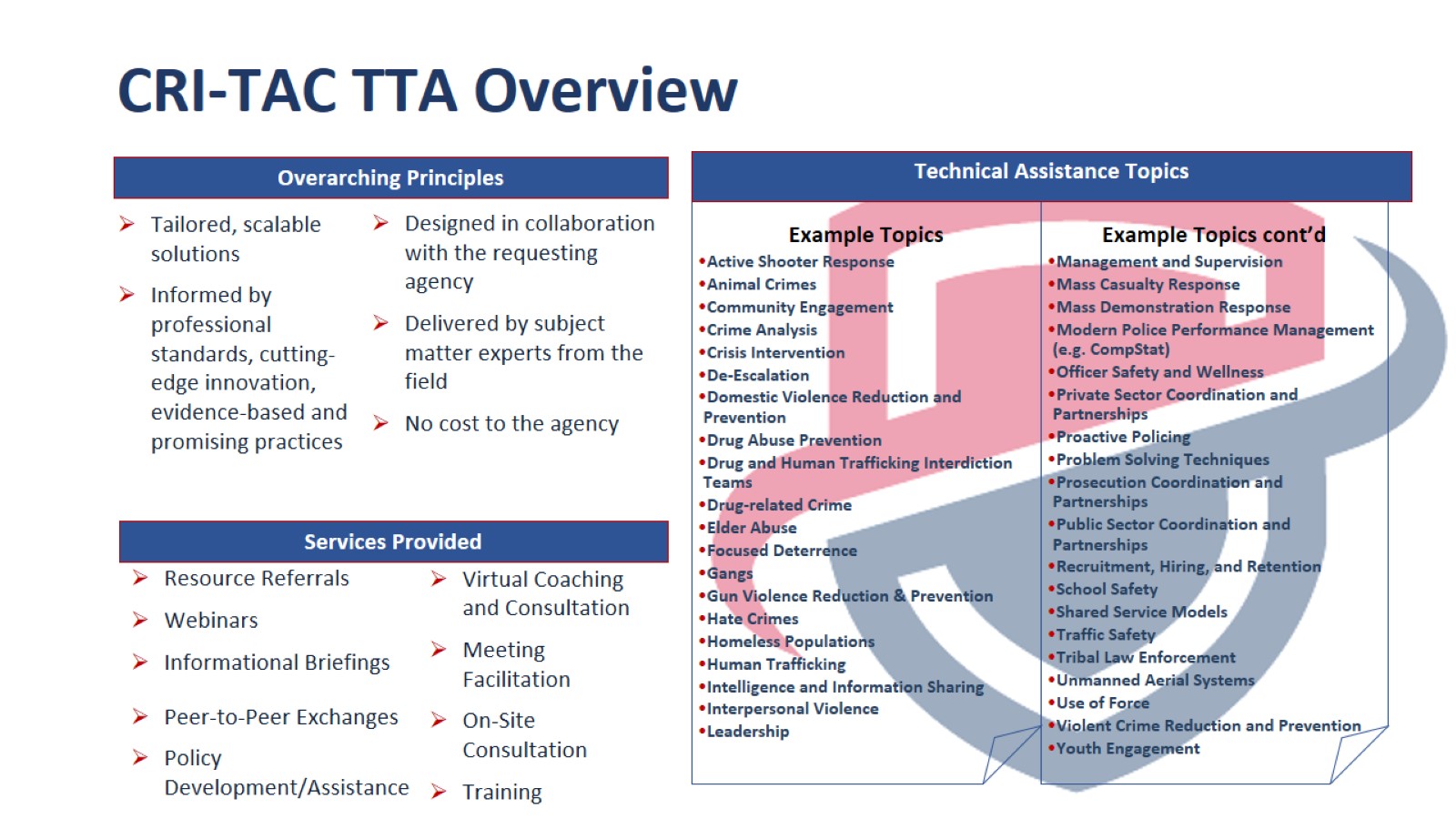 CRI-TAC TTA Overview
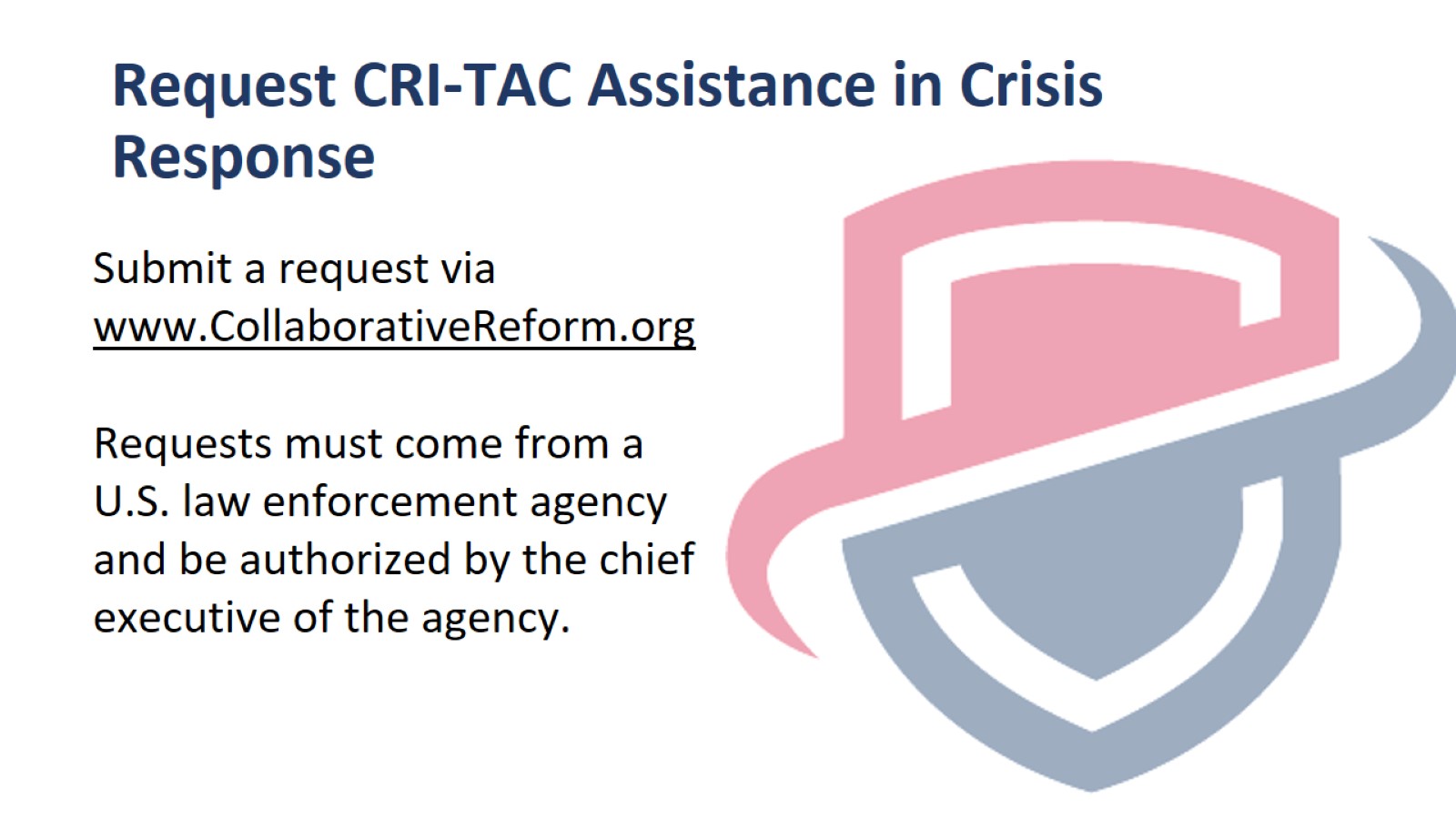 Request CRI-TAC Assistance in Crisis Response
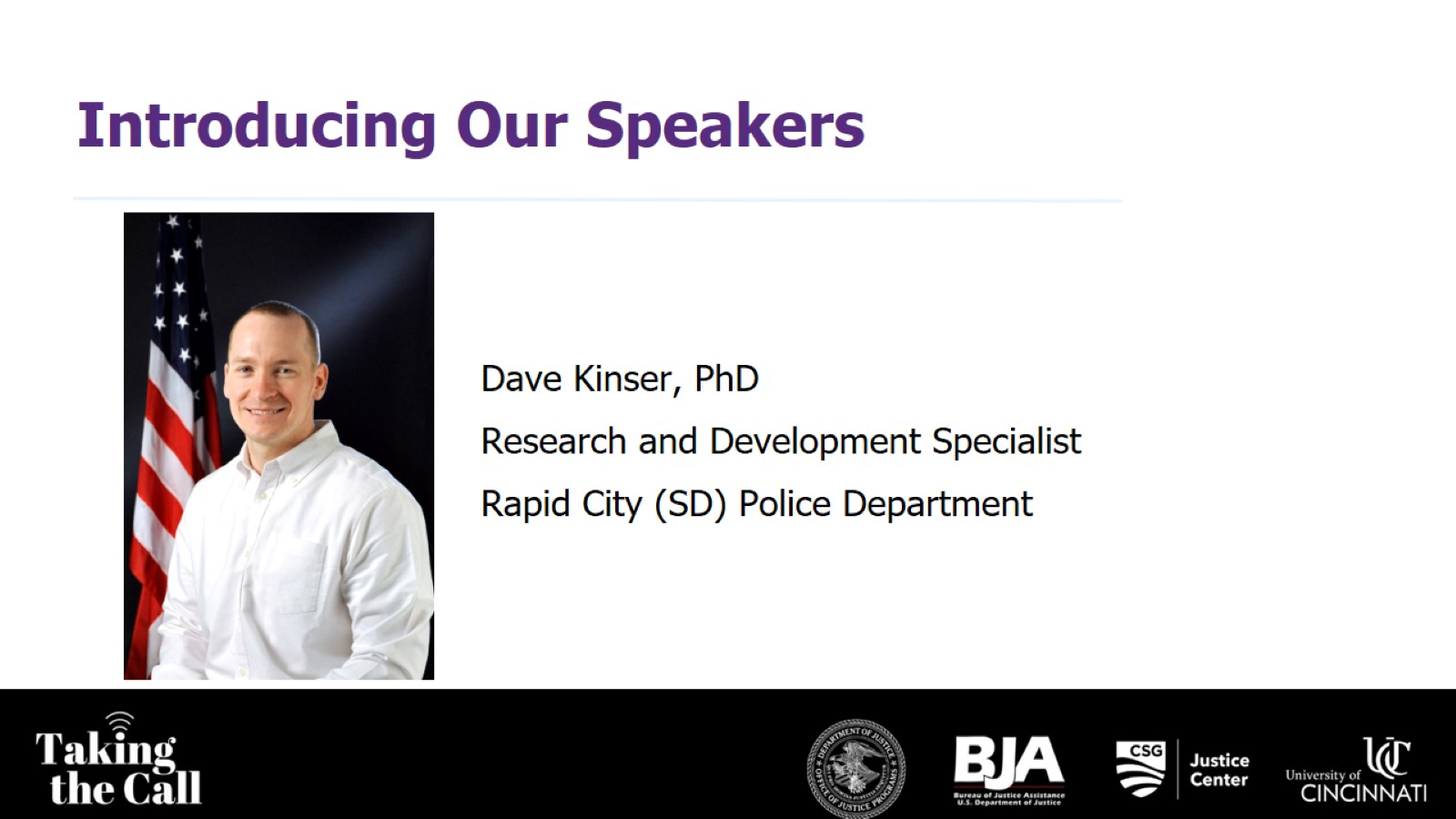 Introducing Our Speakers
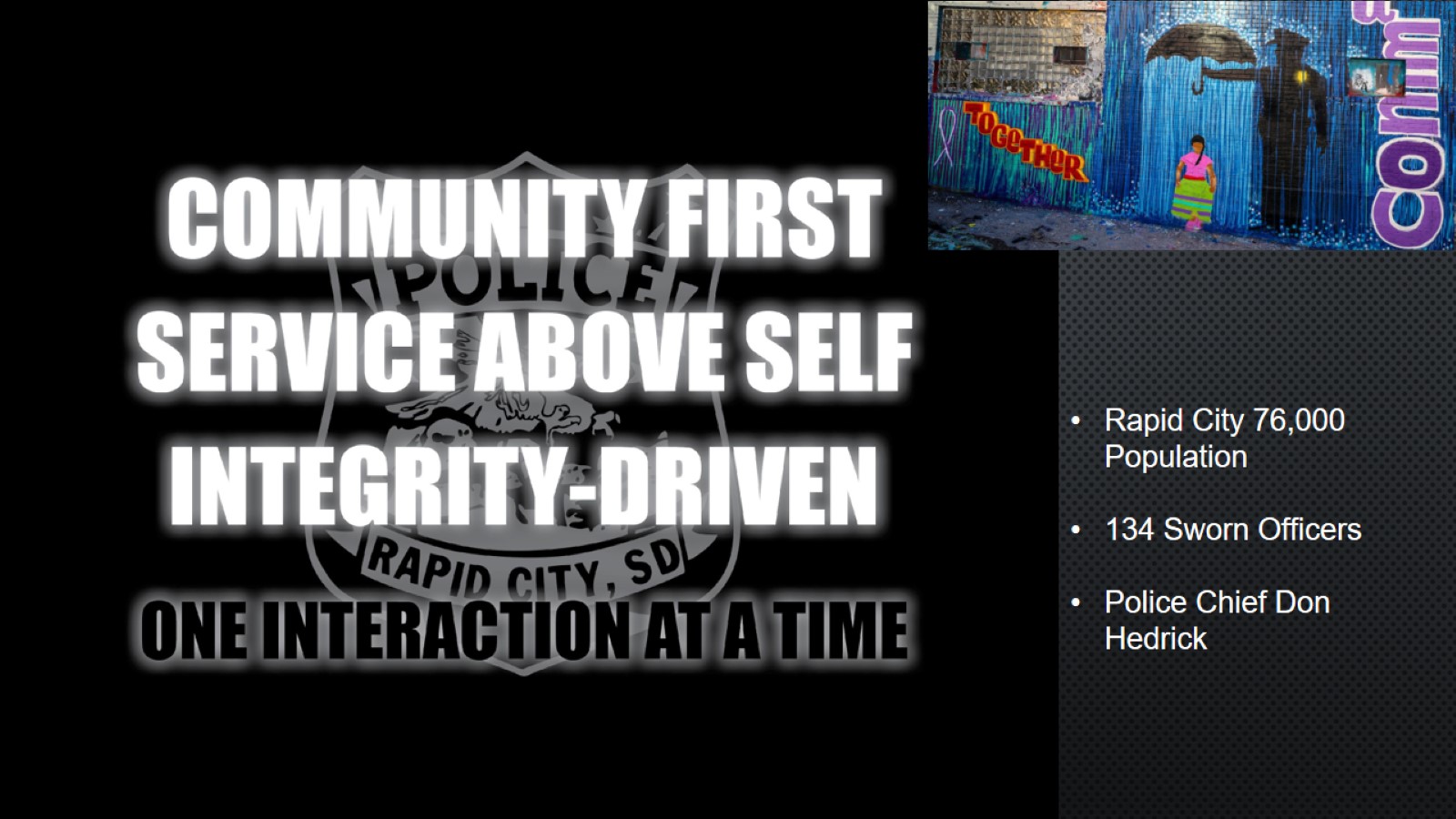 RCPD MISSION AND VISION
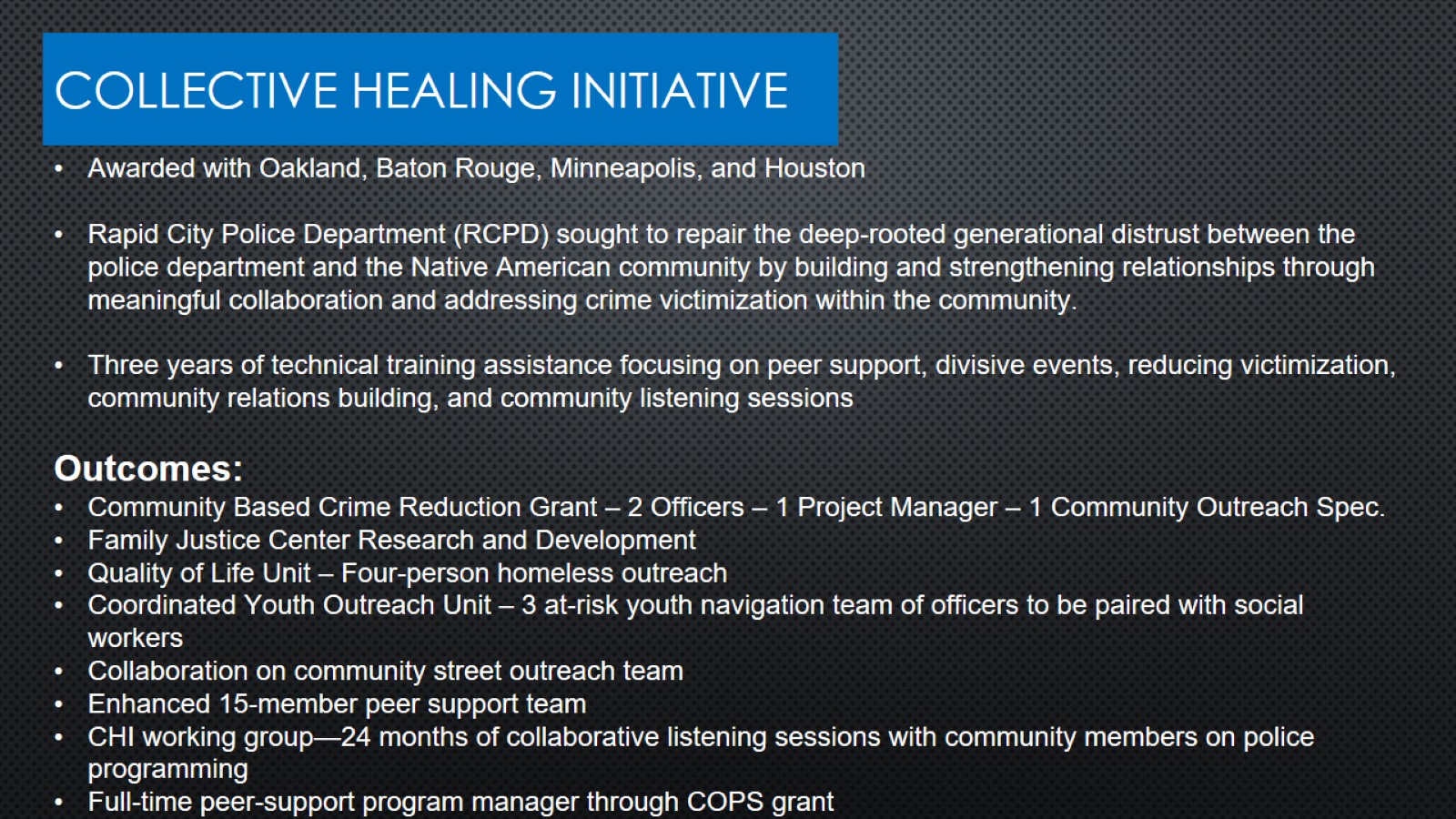 COLLECTIVE HEALING INITIATIVE
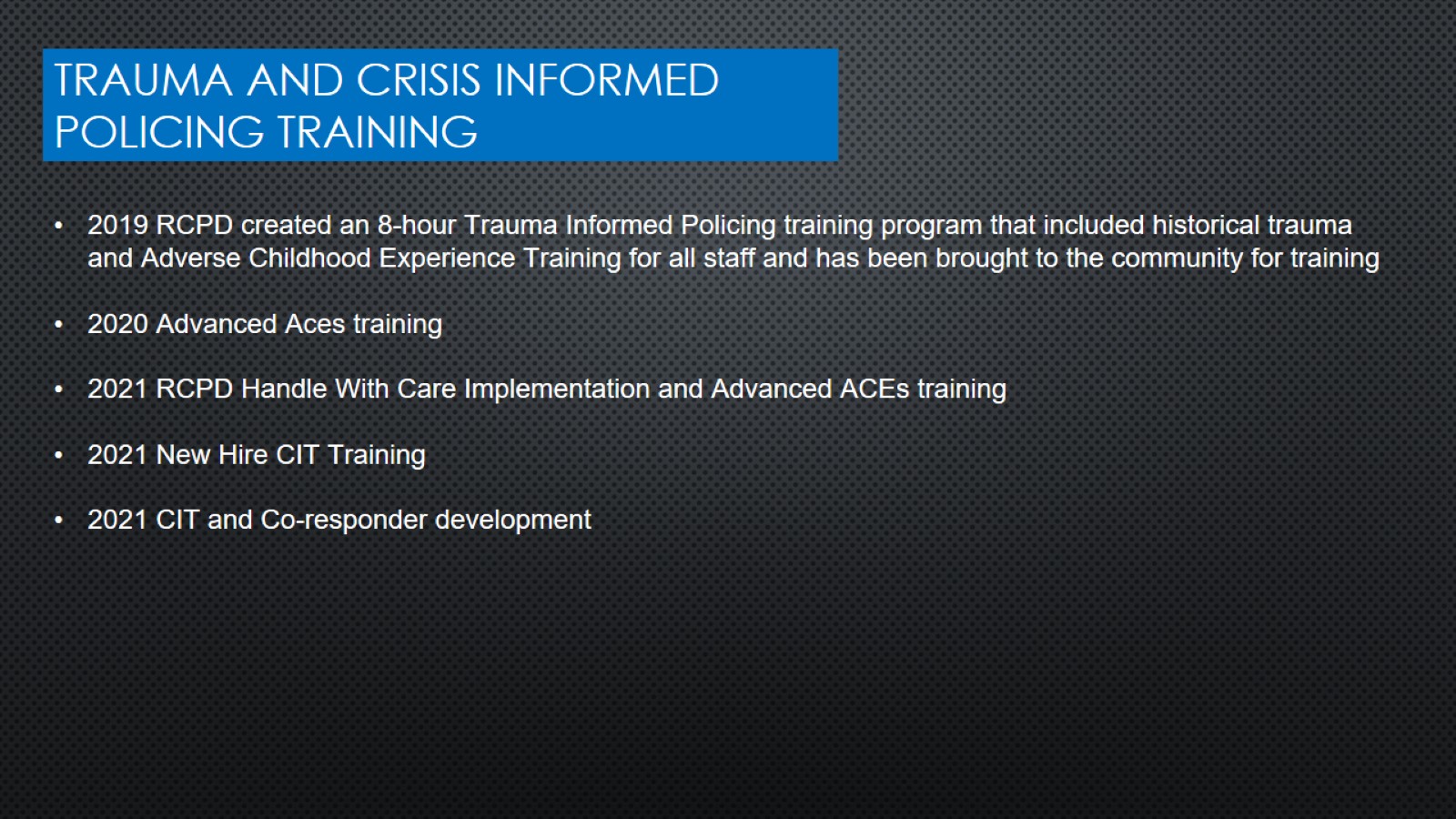 TRAUMA AND CRISIS INFORMED POLICING TRAINING
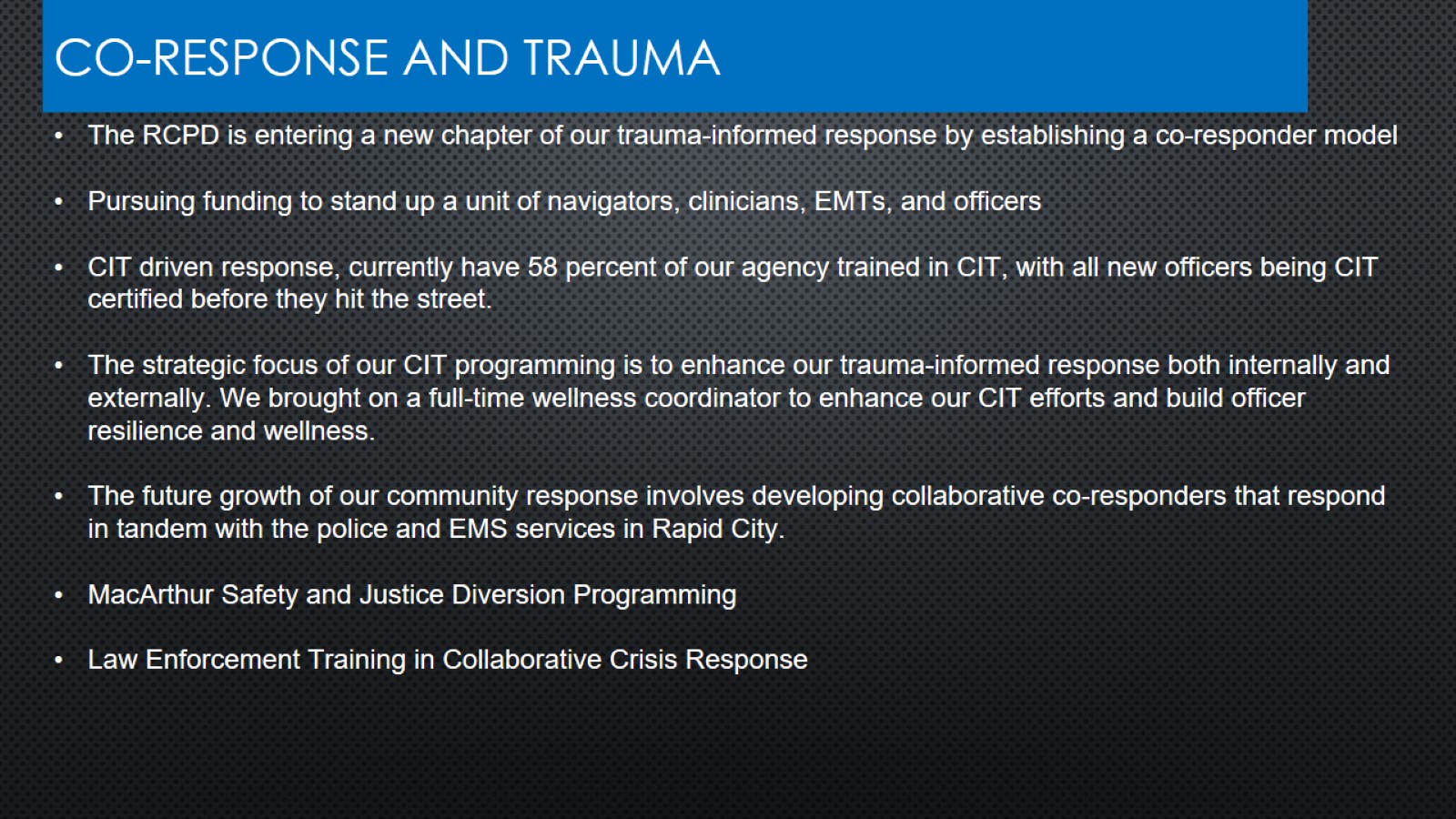 CO-RESPONSE AND TRAUMA
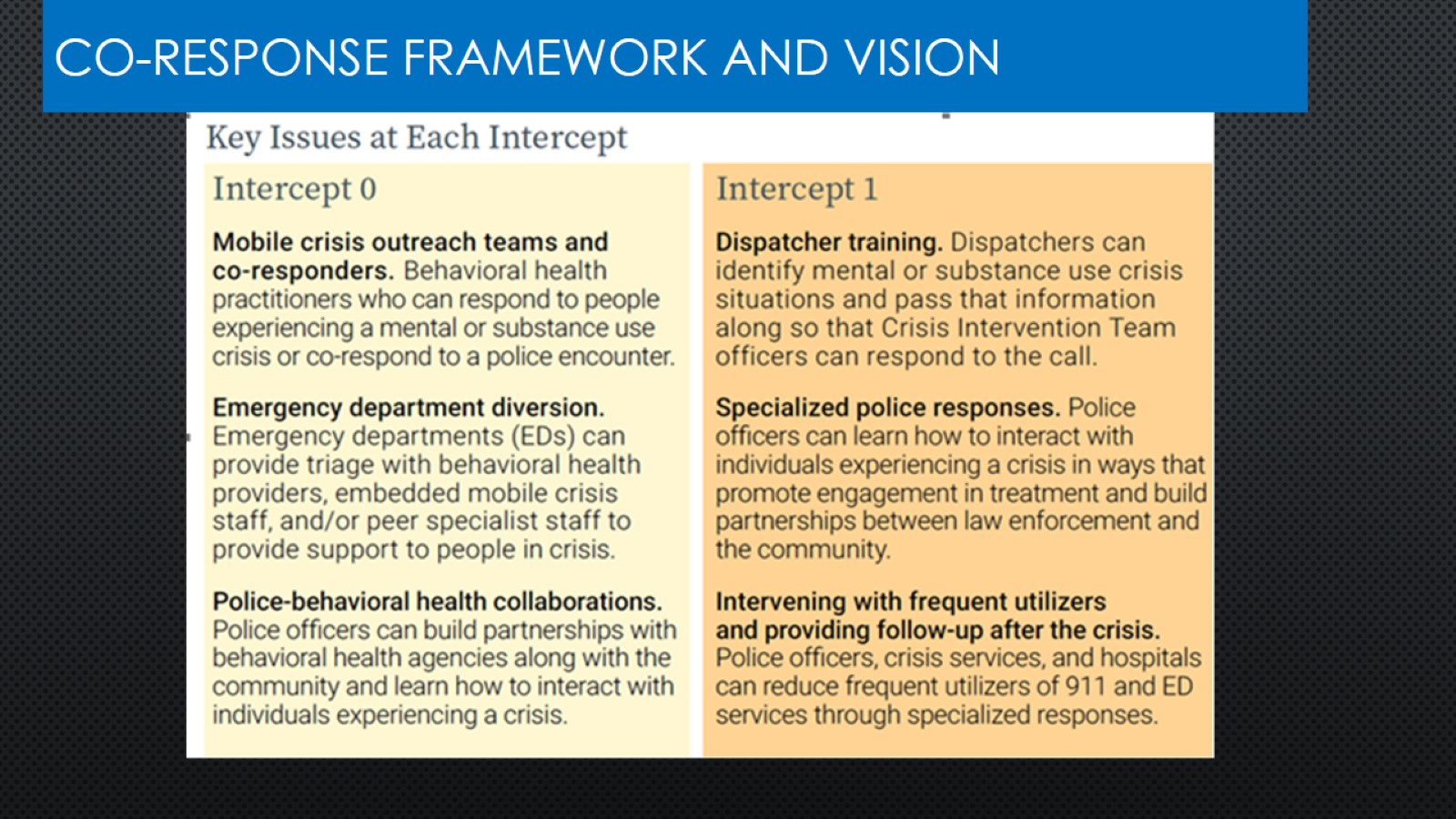 CO-RESPONSE FRAMEWORK AND VISION
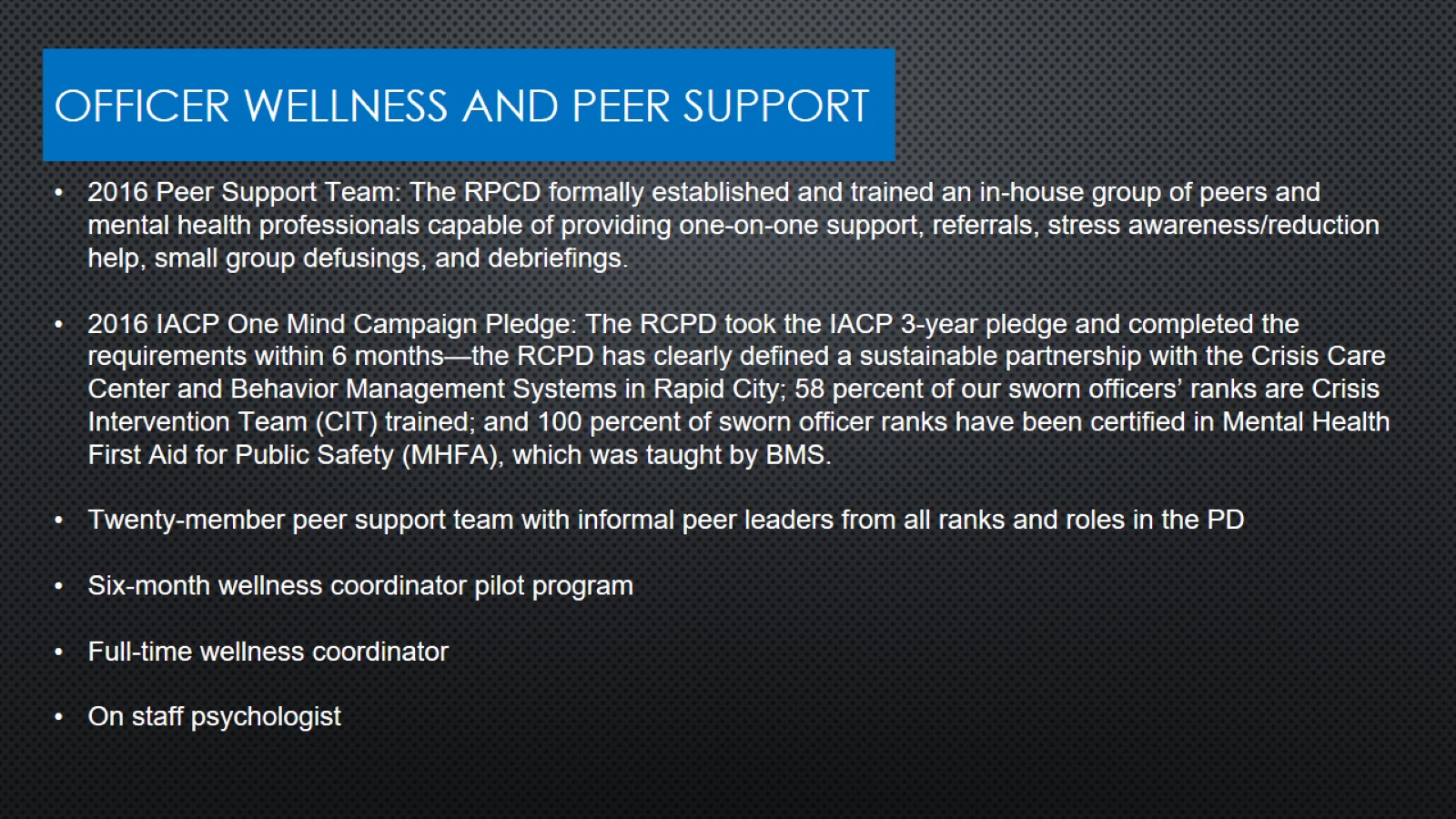 OFFICER WELLNESS AND PEER SUPPORT
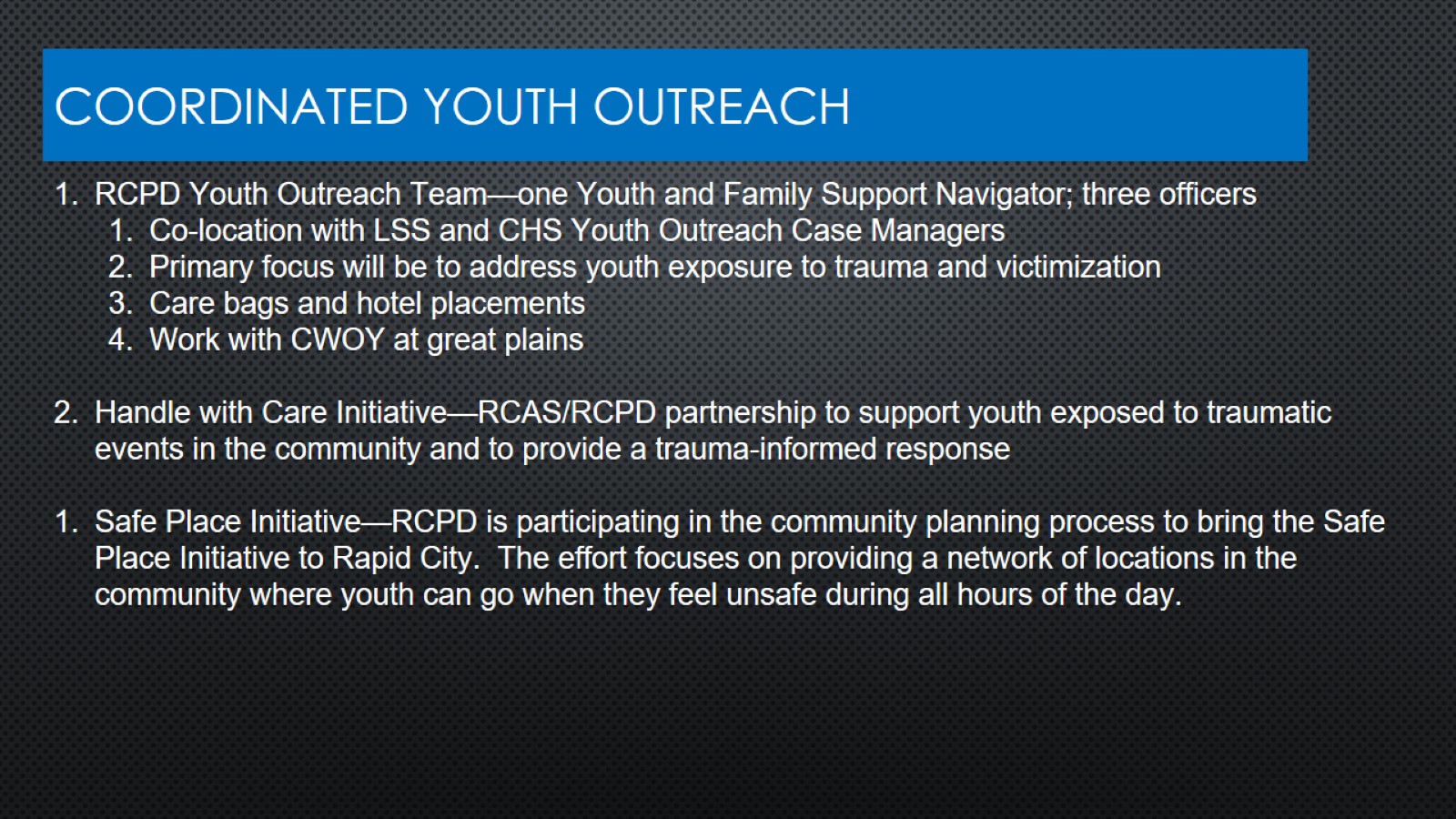 COORDINATED YOUTH OUTREACH
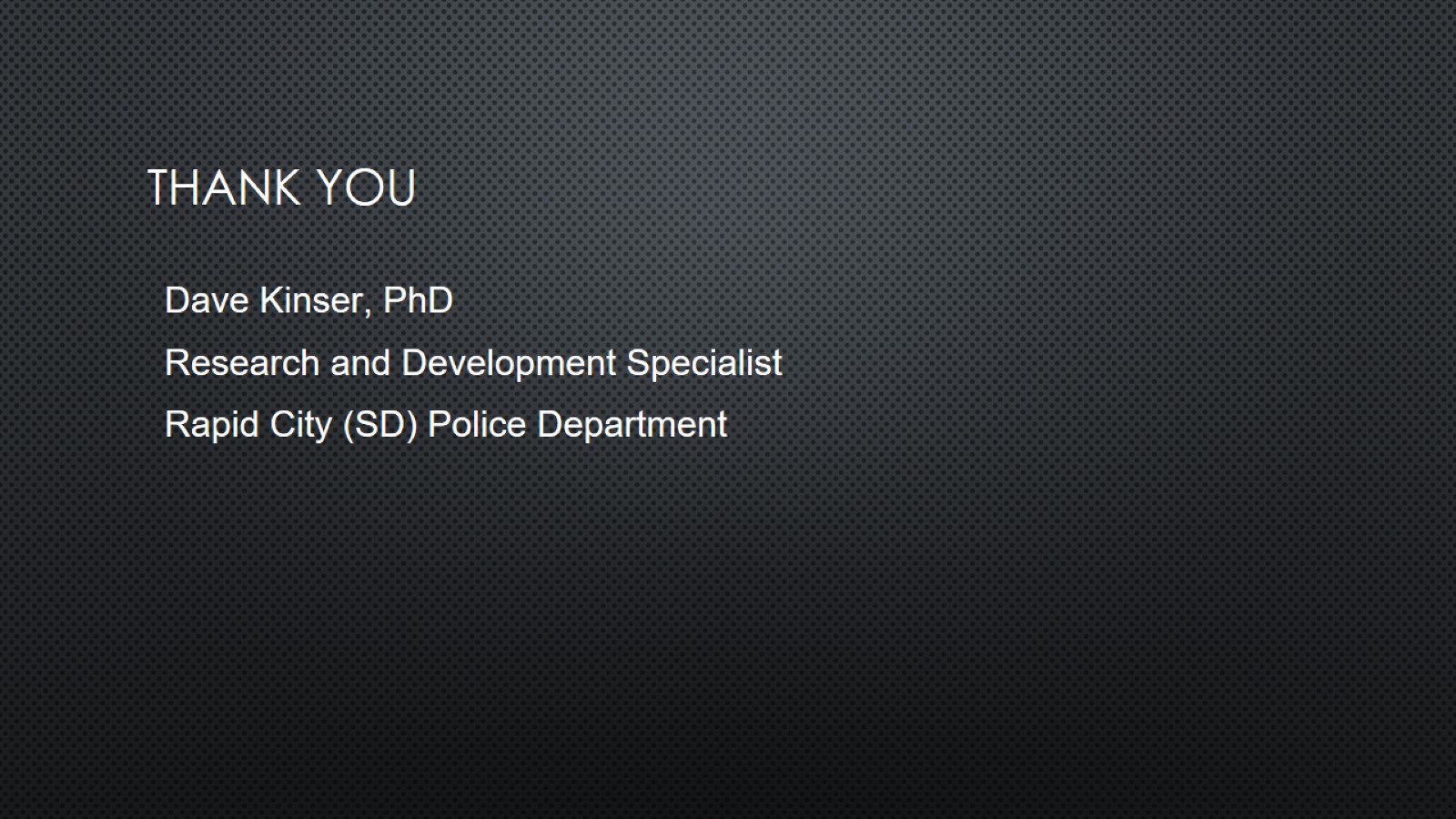 THANK YOU
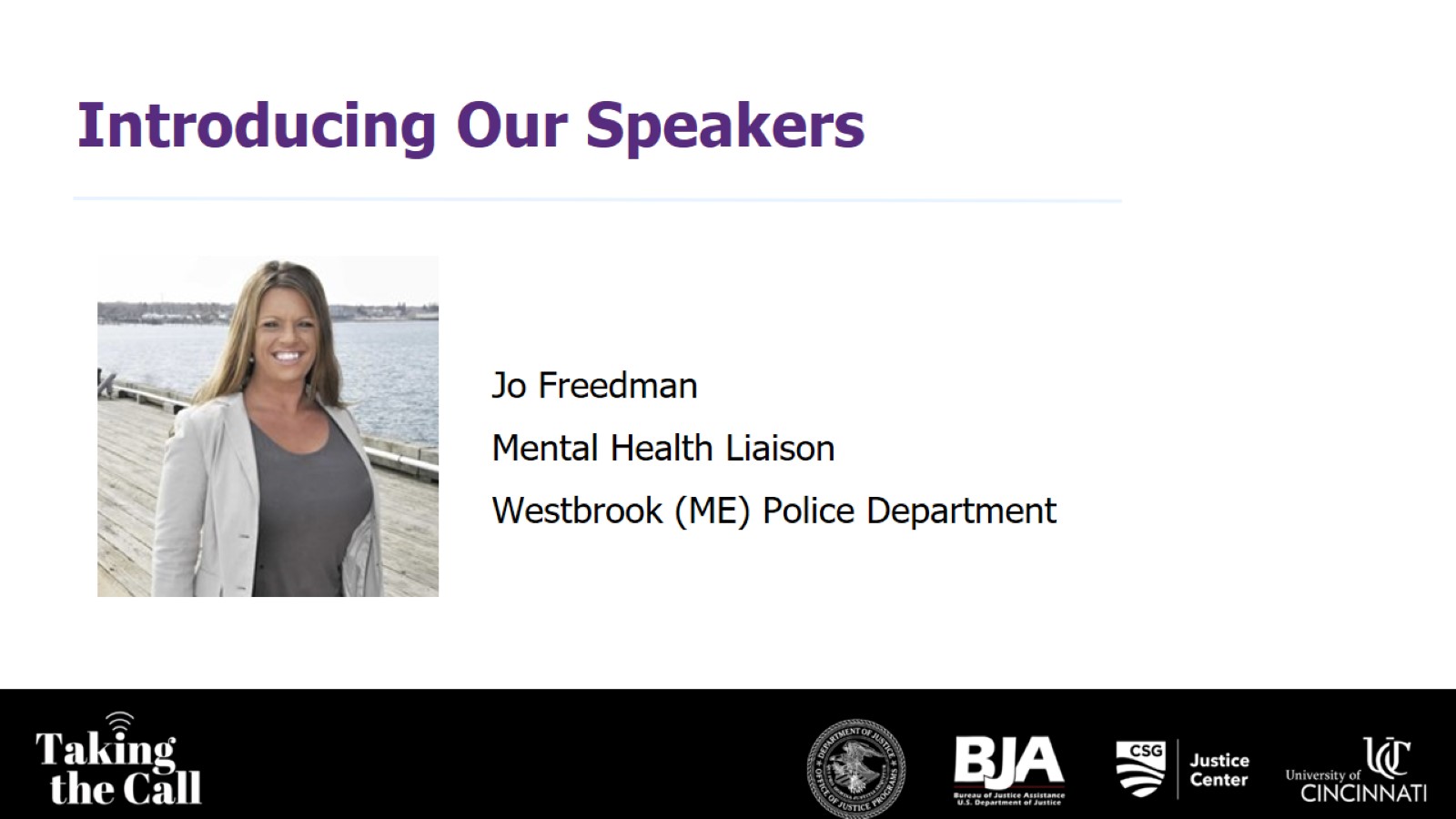 Introducing Our Speakers
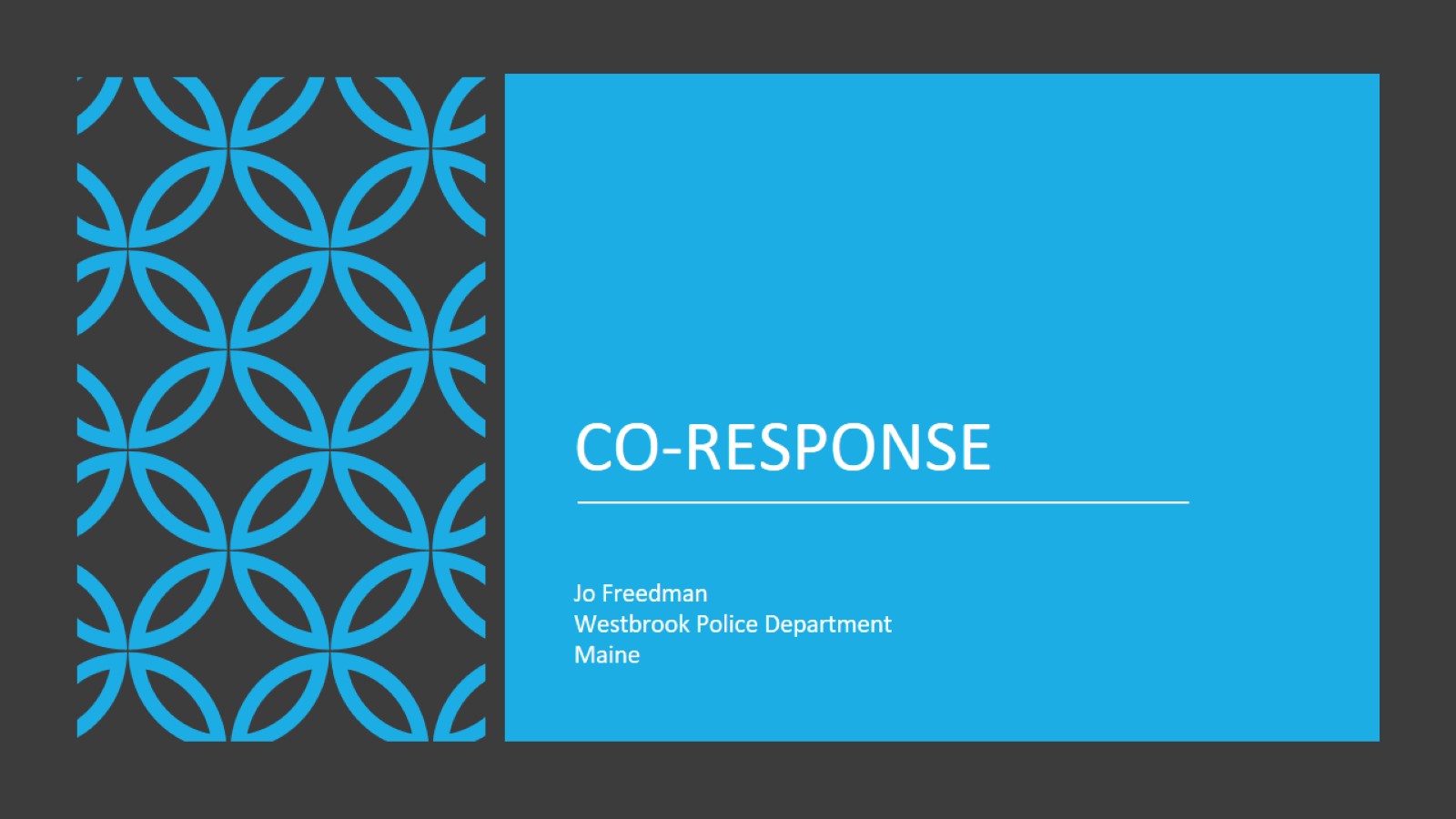 CO-RESPONSE
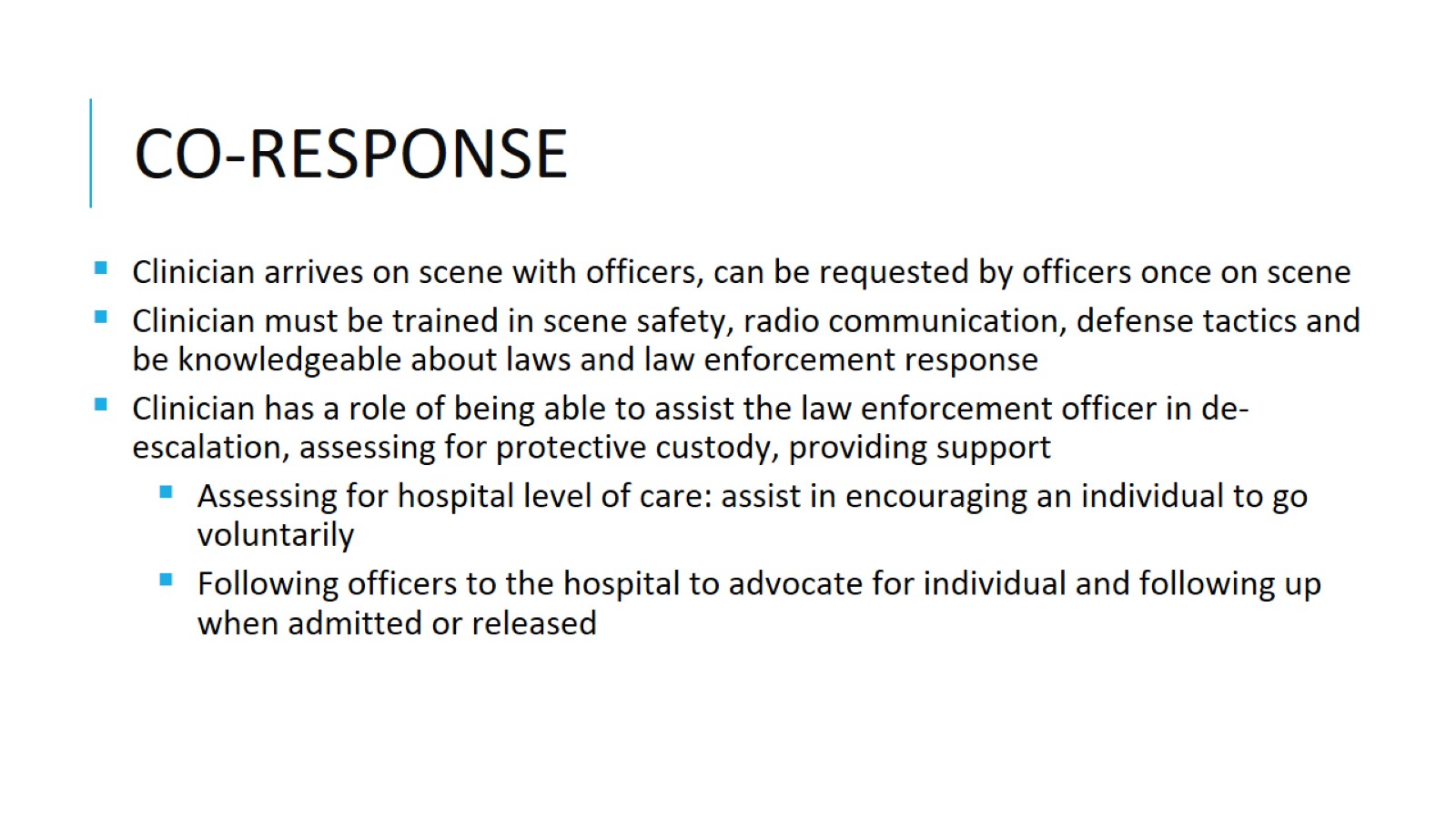 CO-RESPONSE
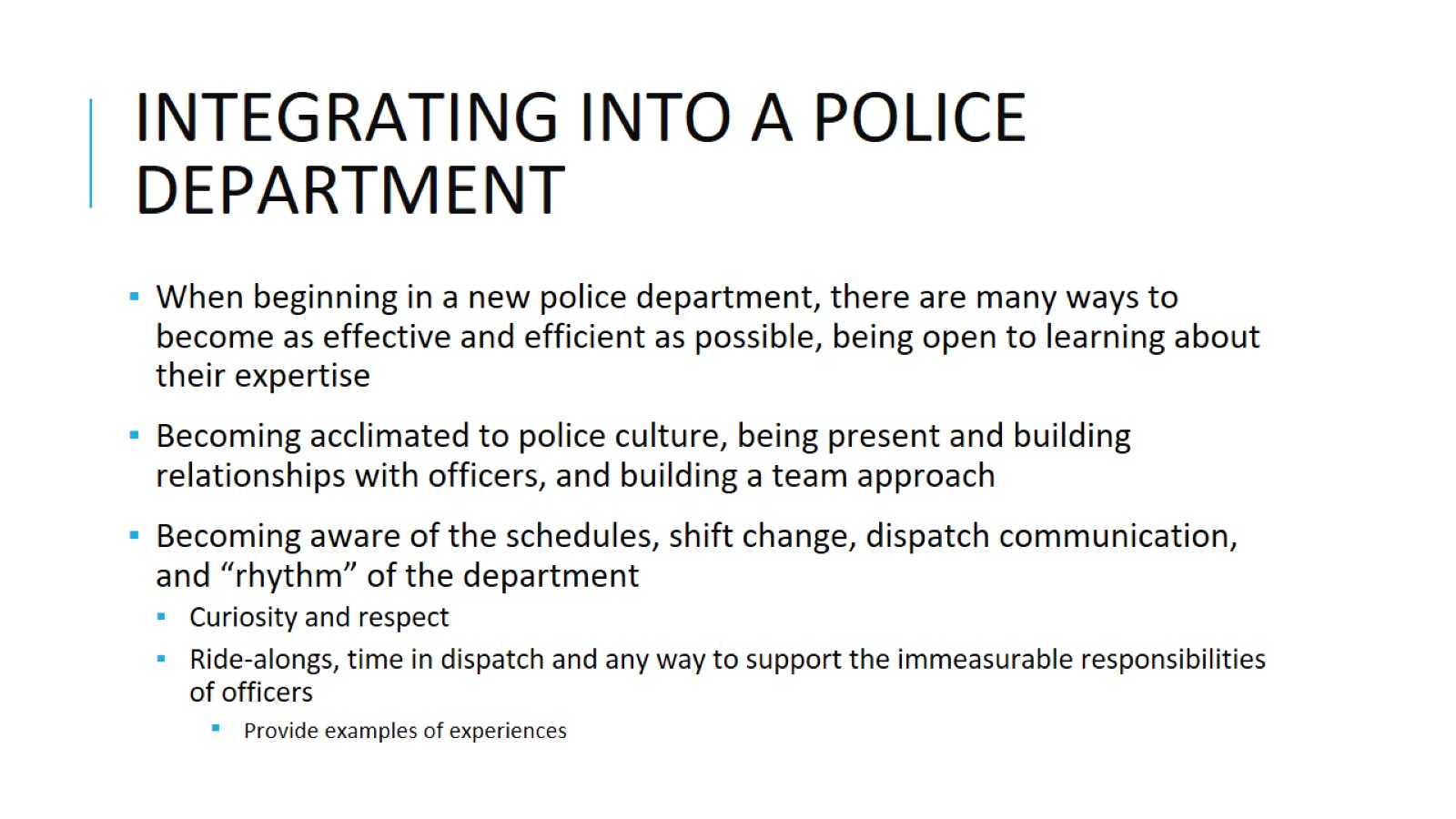 INTEGRATING INTO A POLICE DEPARTMENT
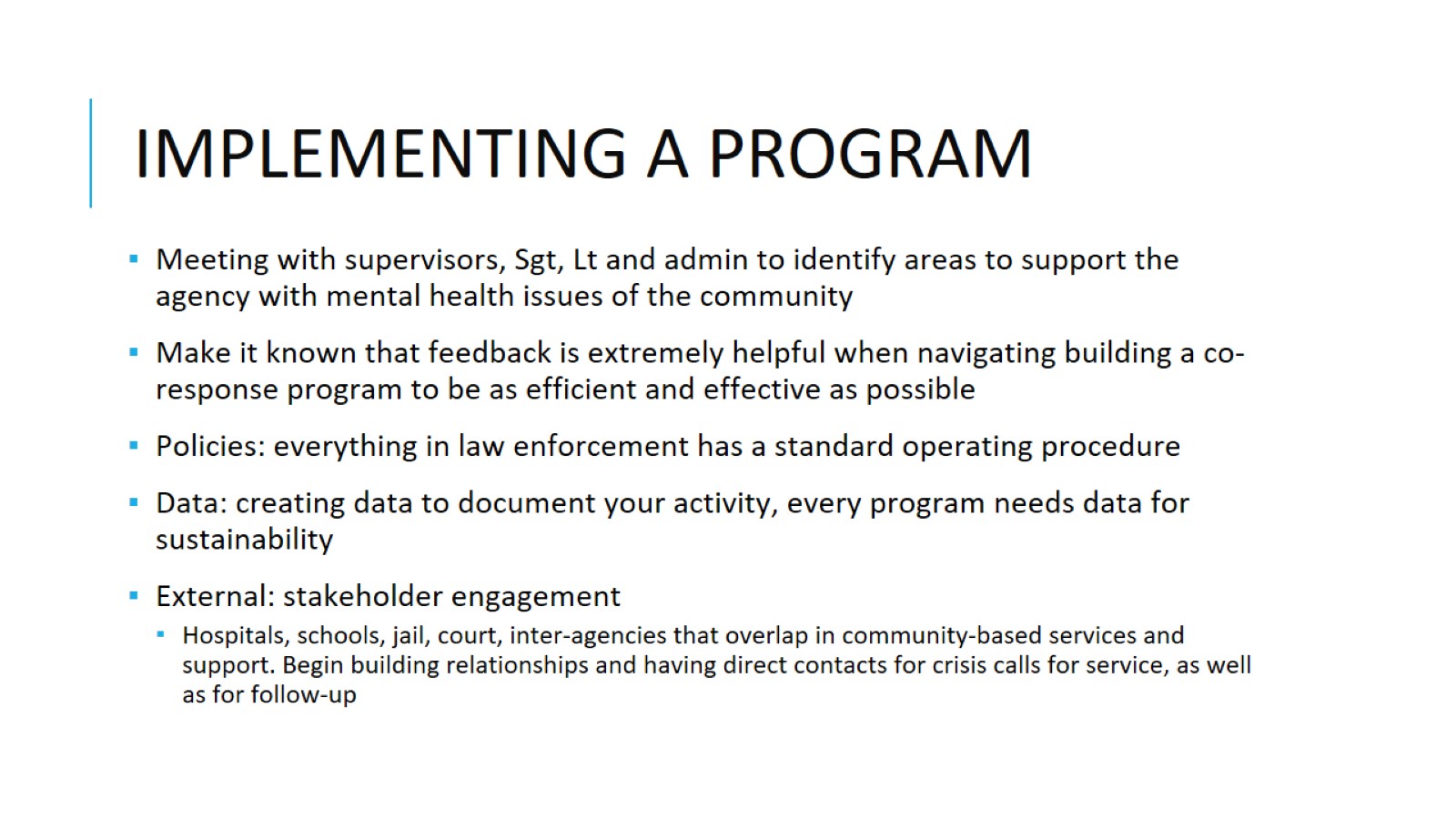 IMPLEMENTING A PROGRAM
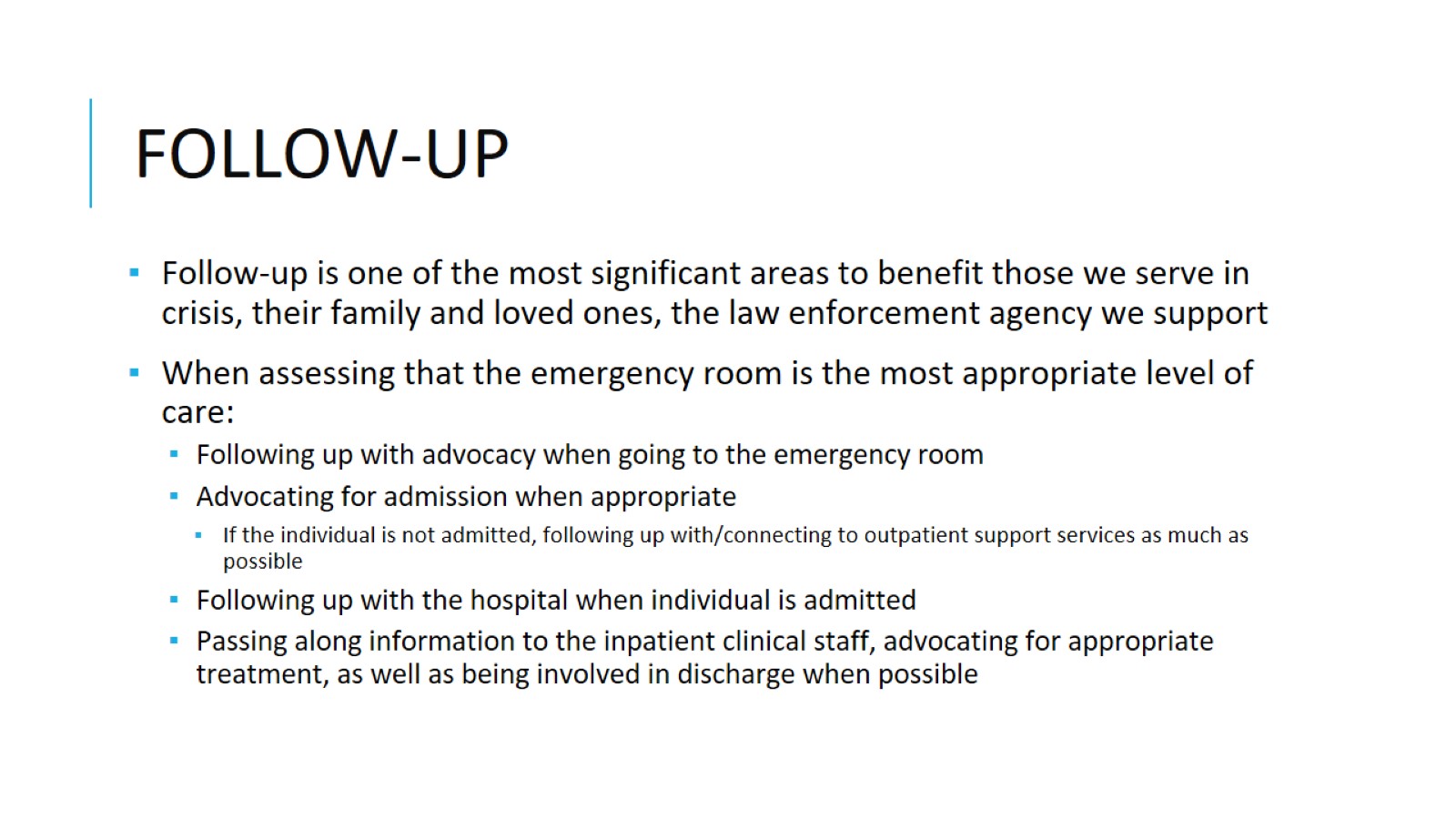 FOLLOW-UP
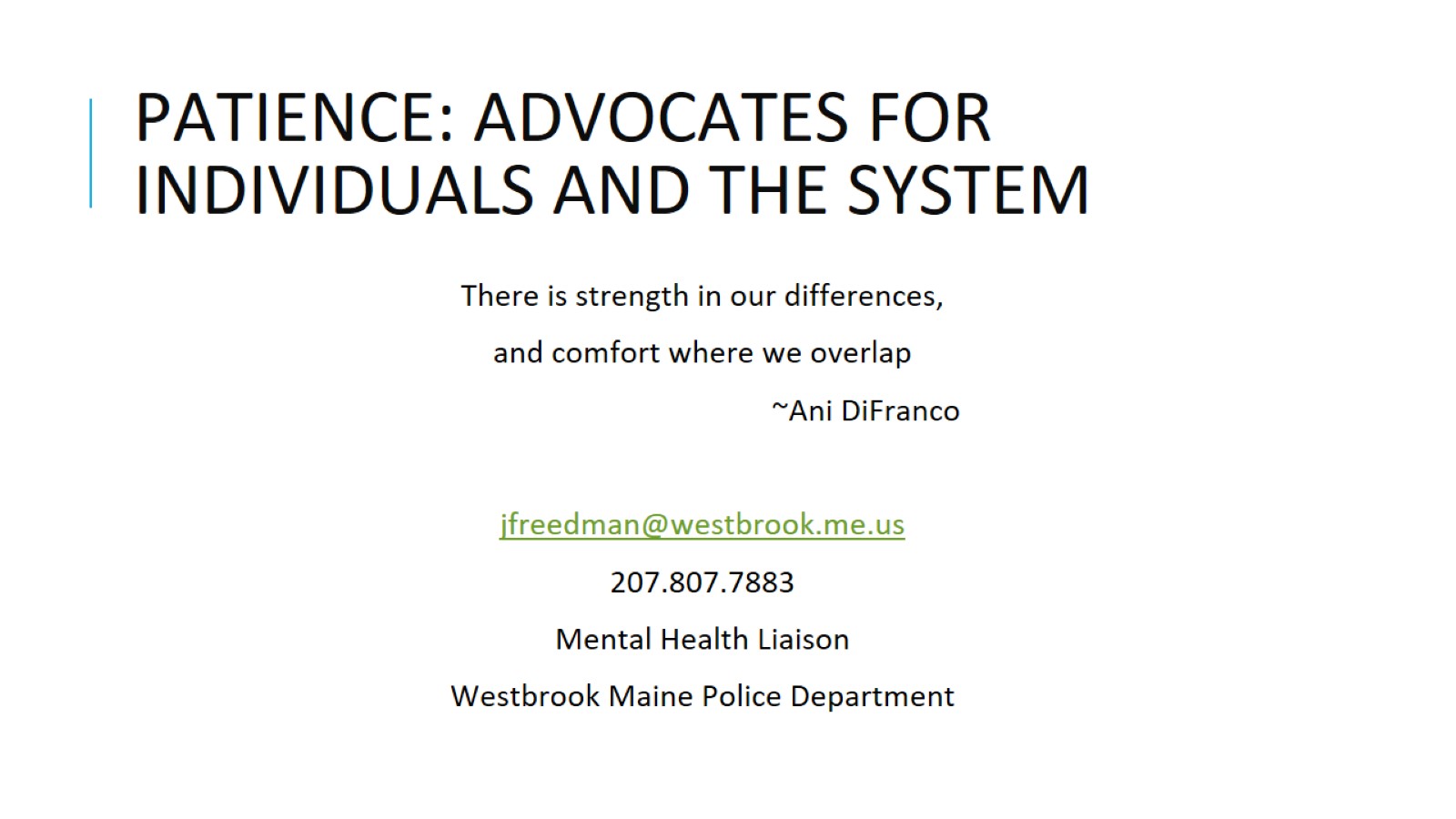 PATIENCE: ADVOCATES FOR INDIVIDUALS AND THE SYSTEM
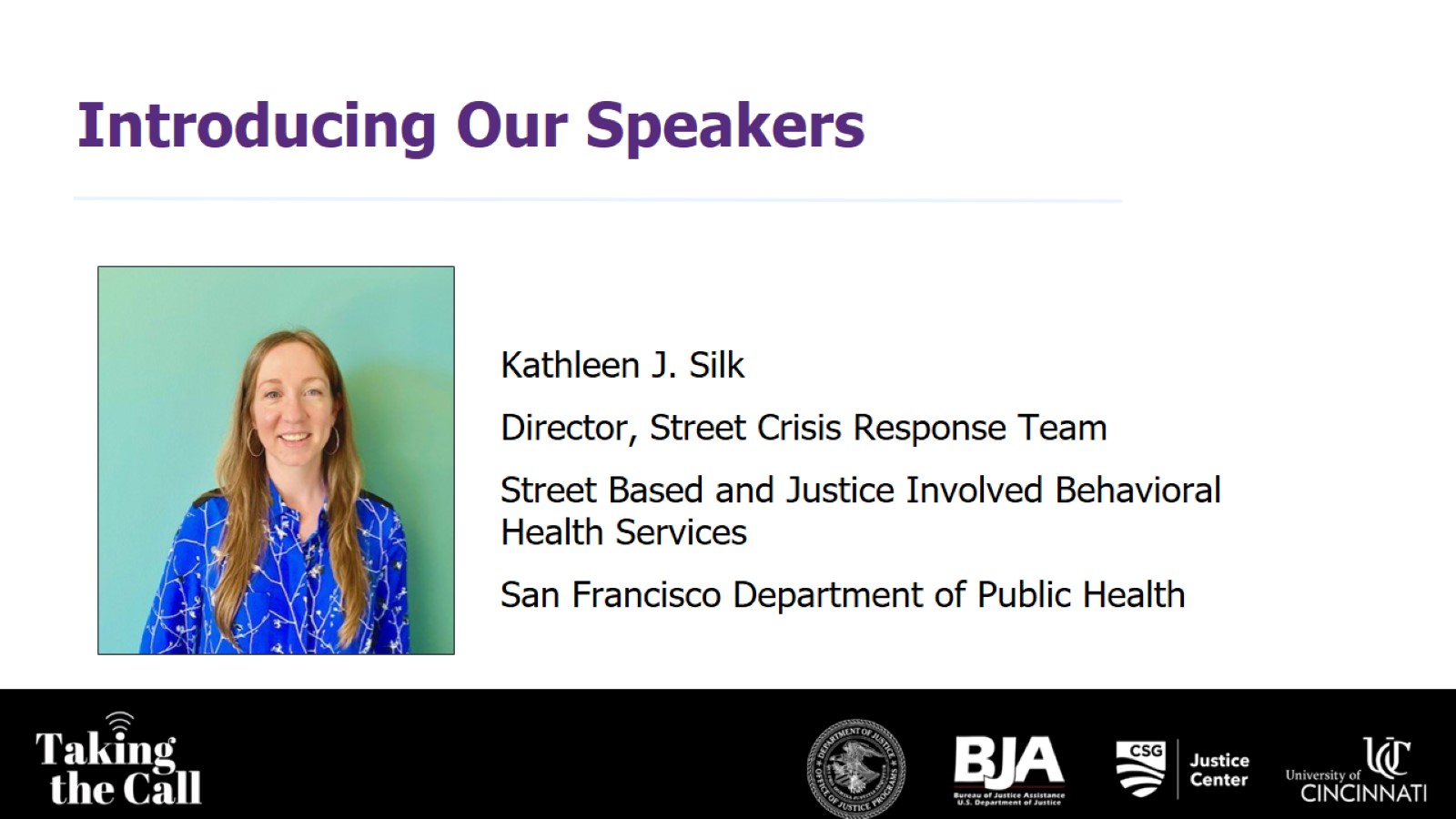 Introducing Our Speakers
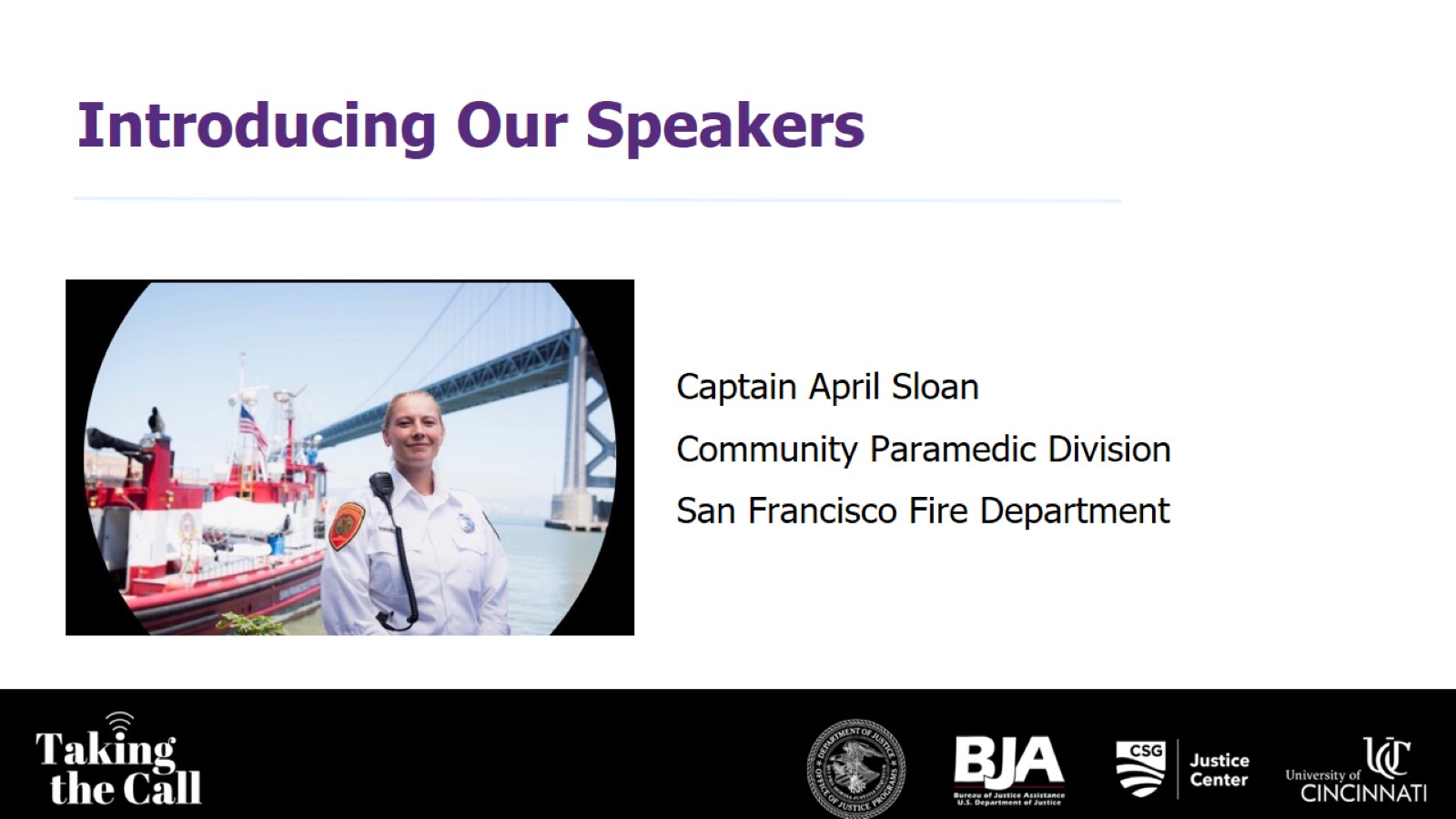 Introducing Our Speakers
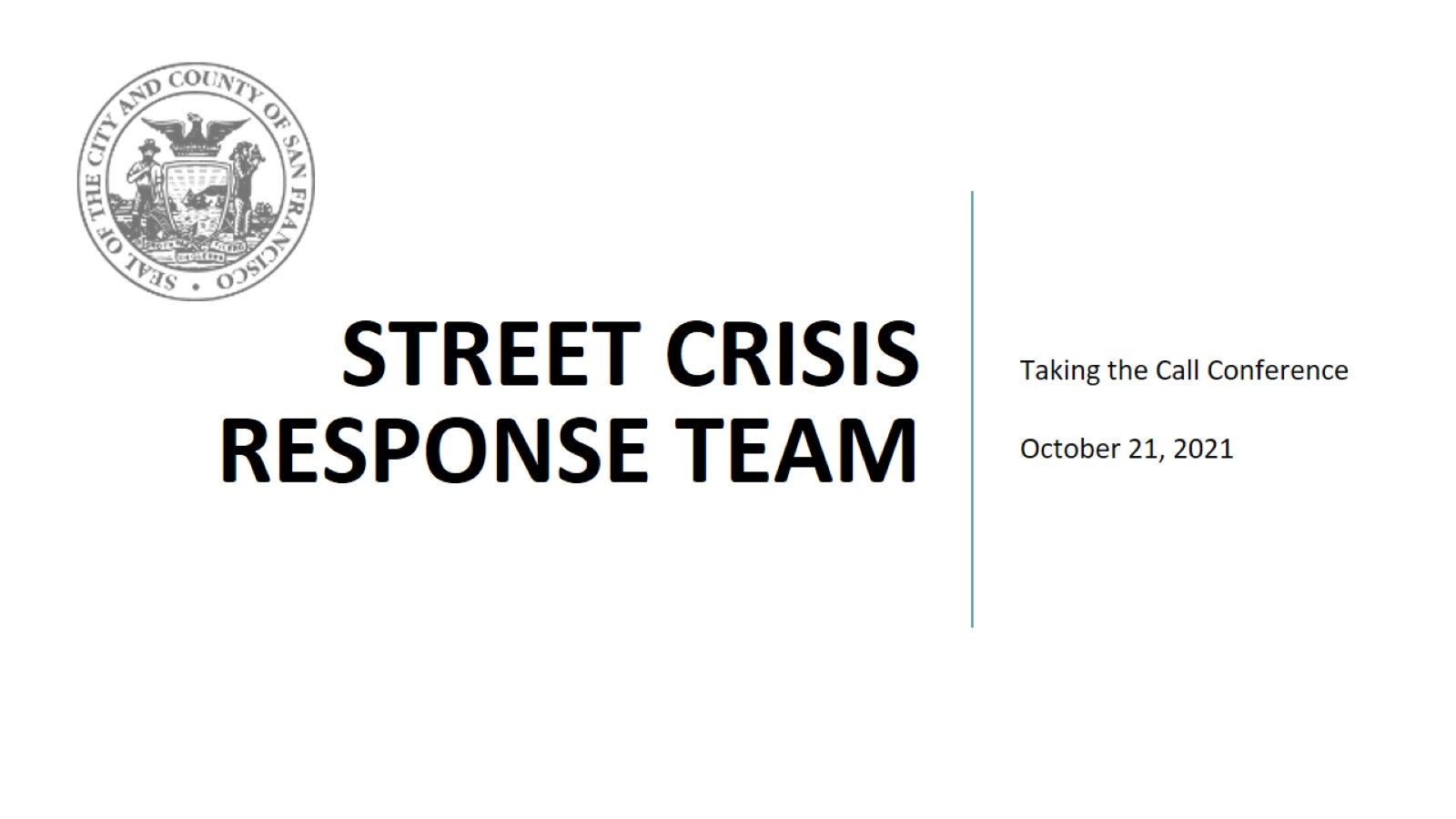 STREET CRISIS RESPONSE TEAM
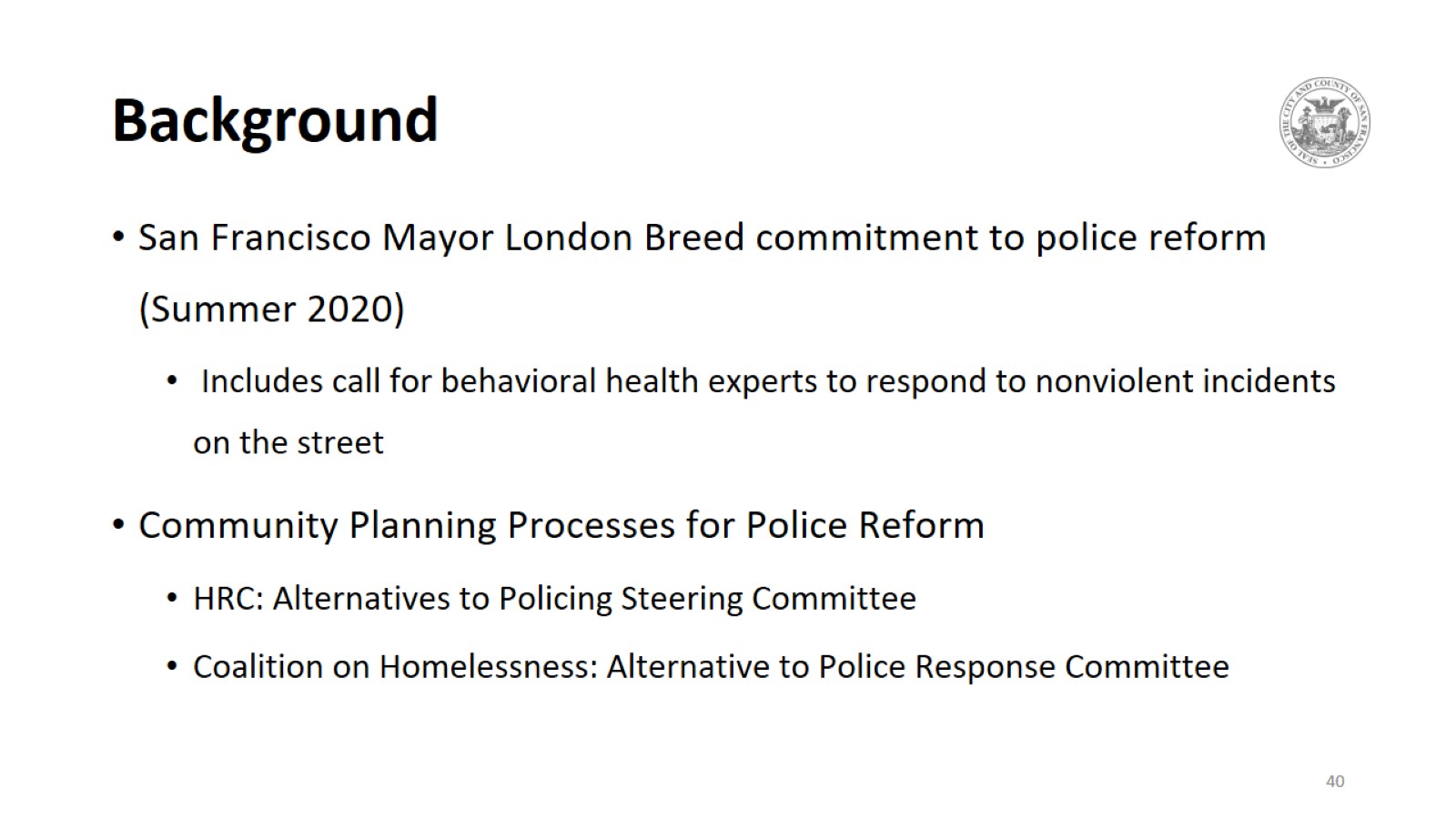 Background
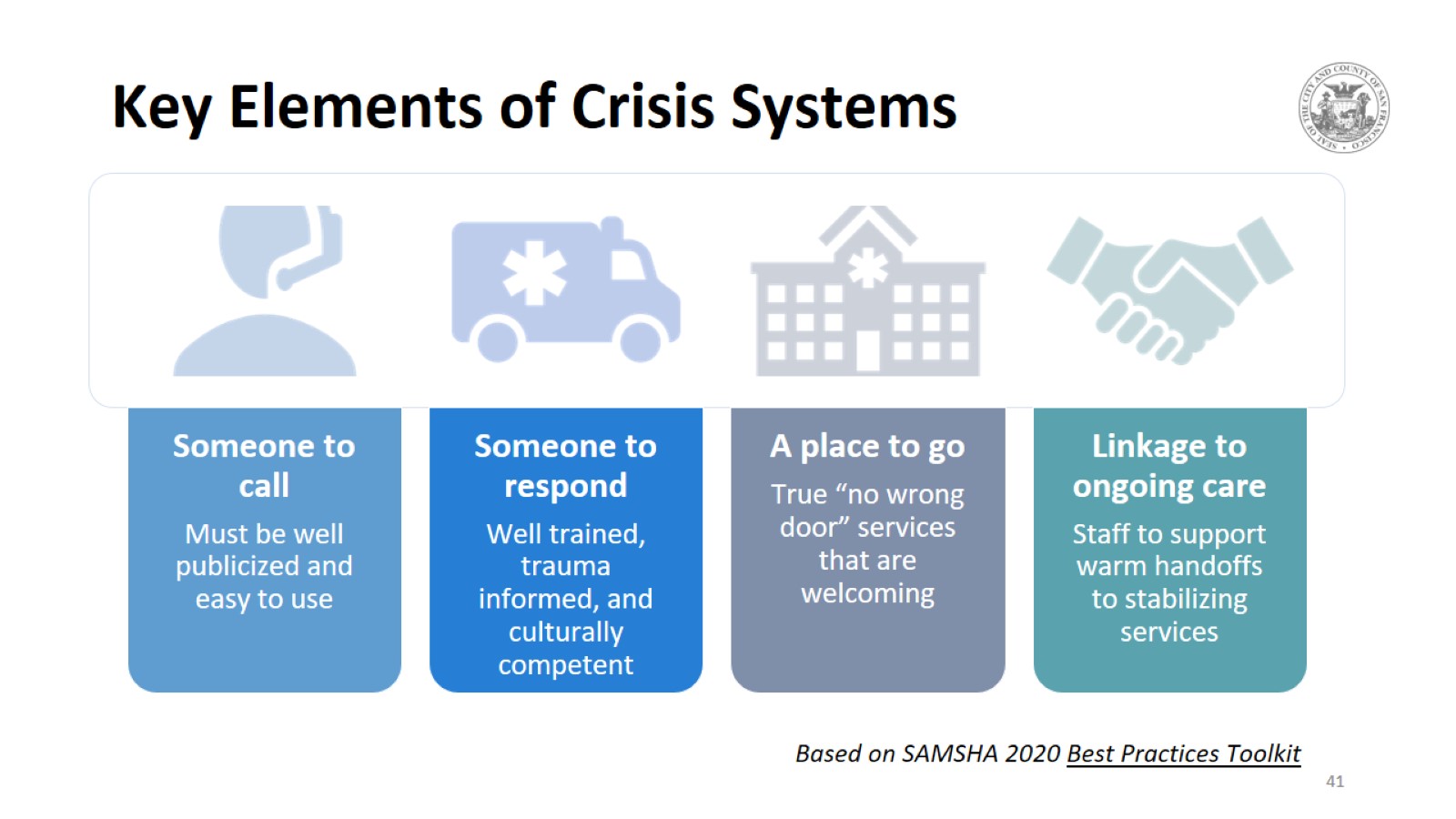 Key Elements of Crisis Systems
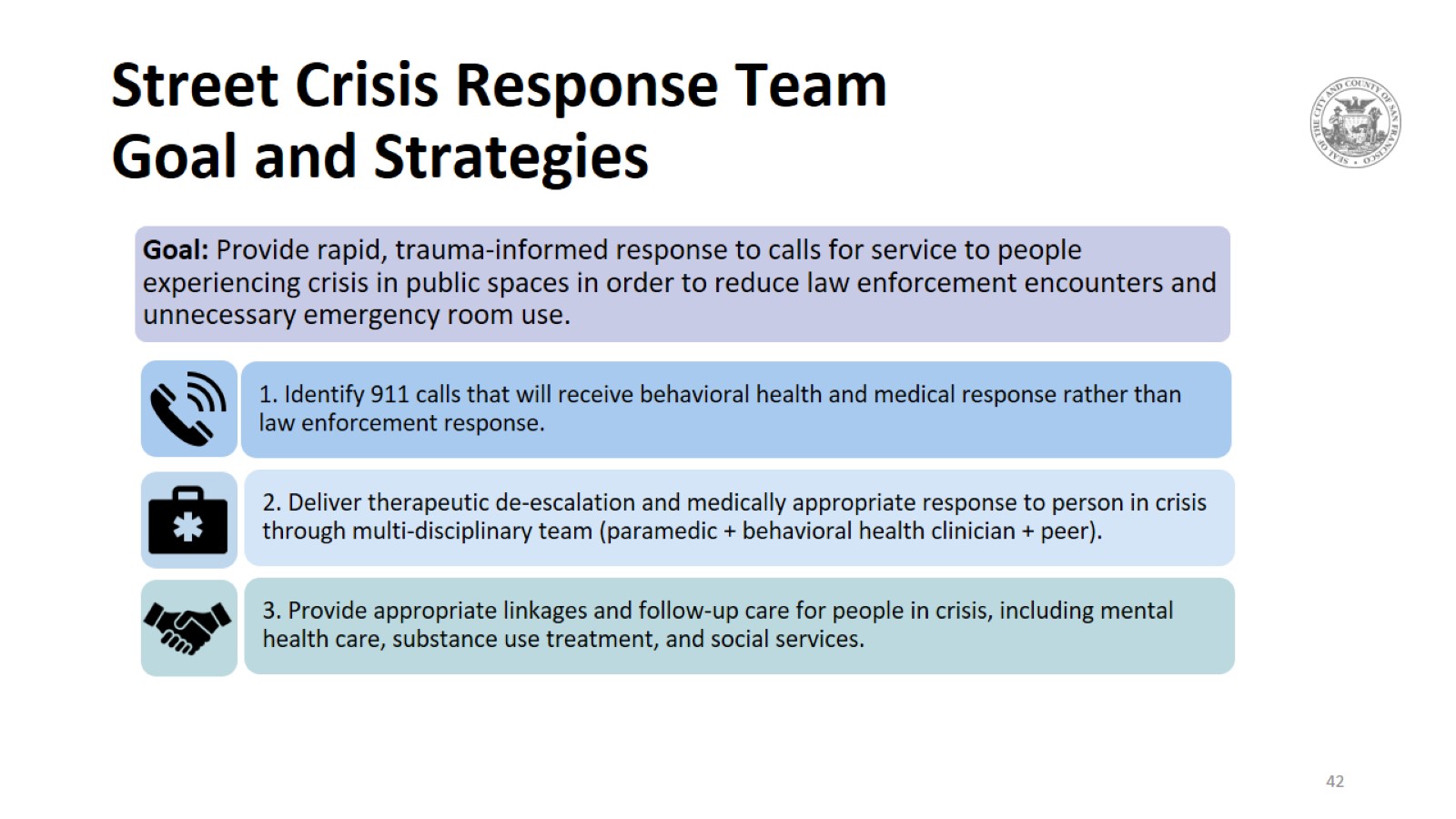 Street Crisis Response Team Goal and Strategies
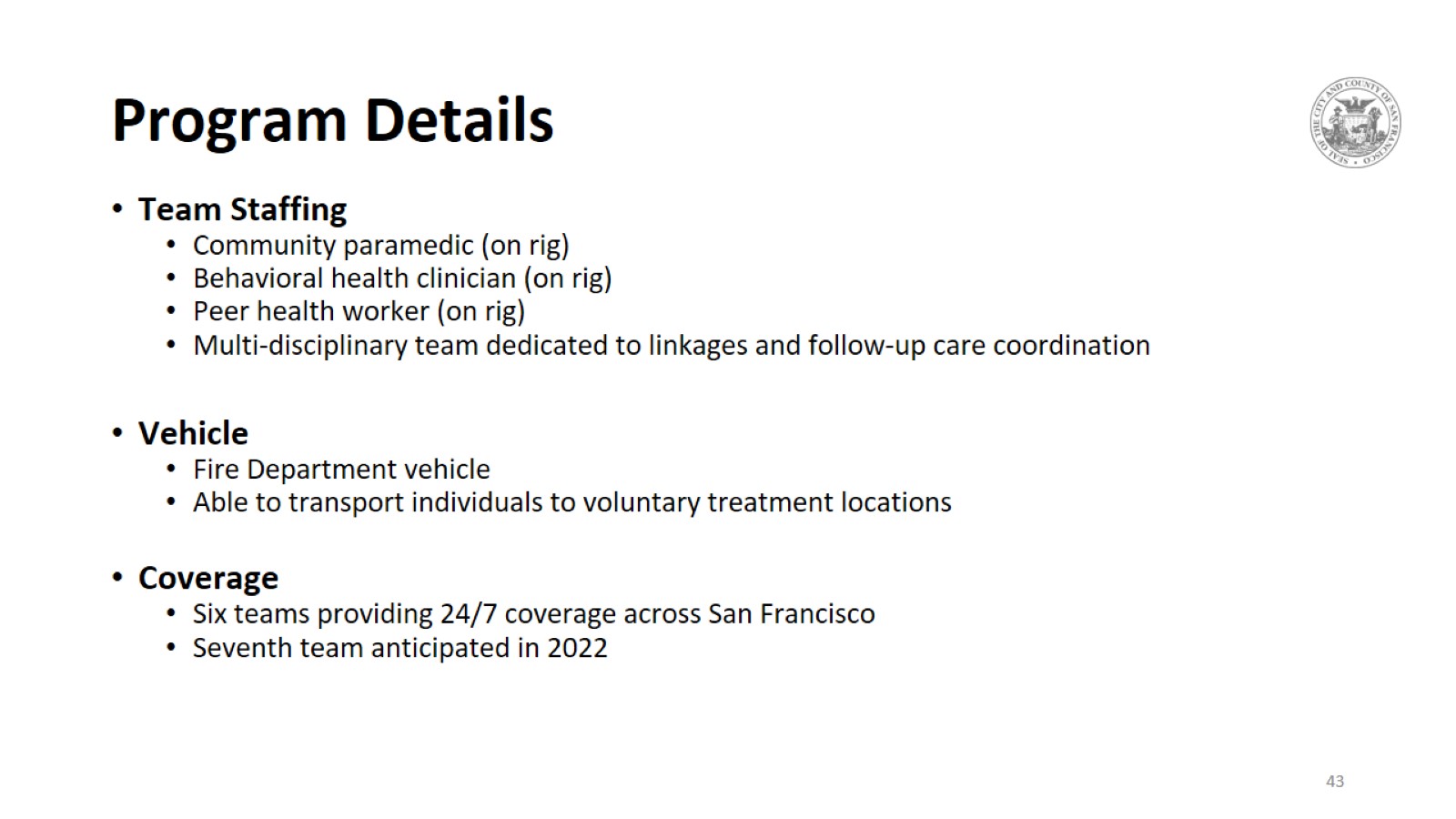 Program Details
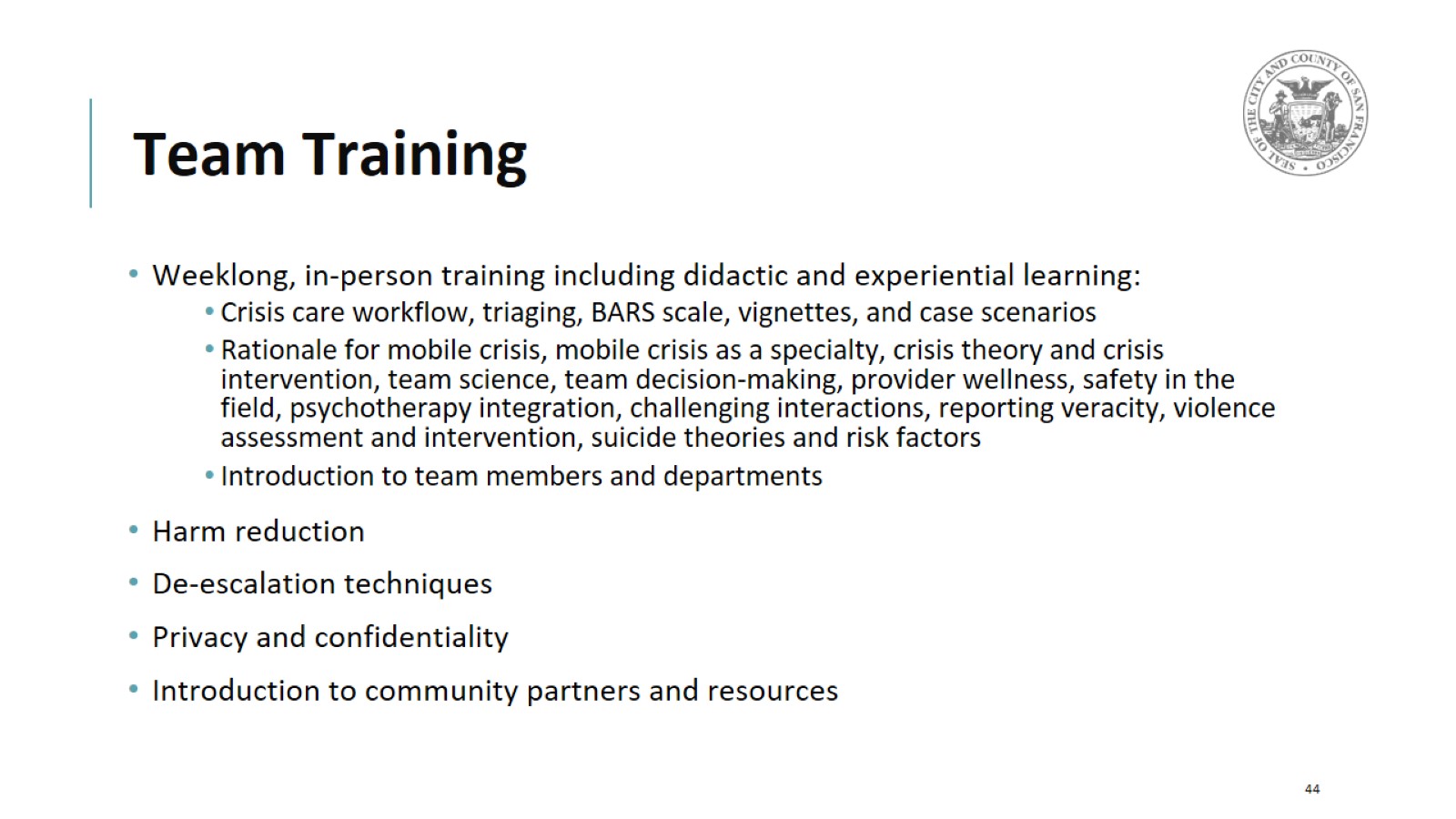 Team Training
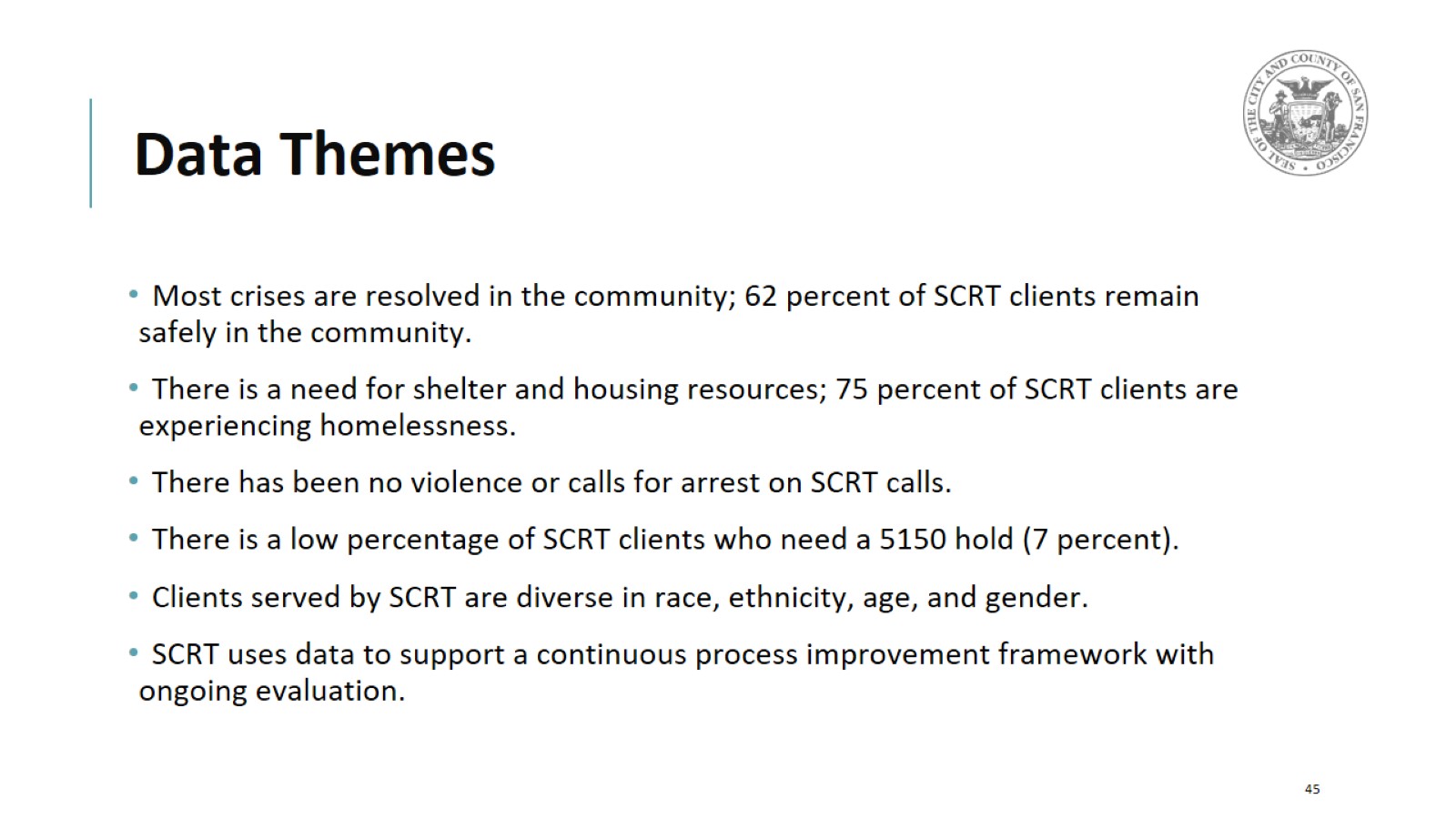 Data Themes
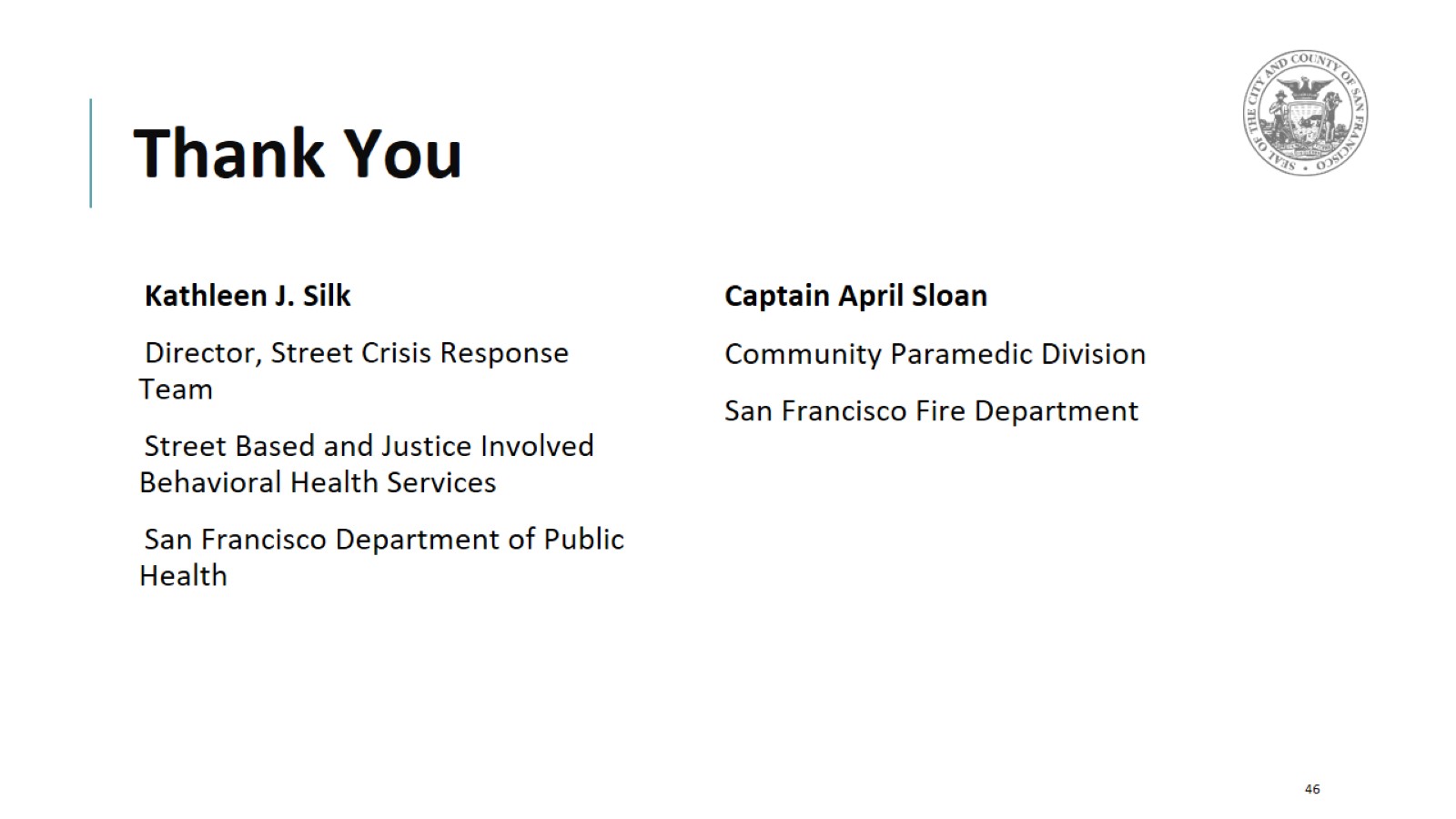 Thank You
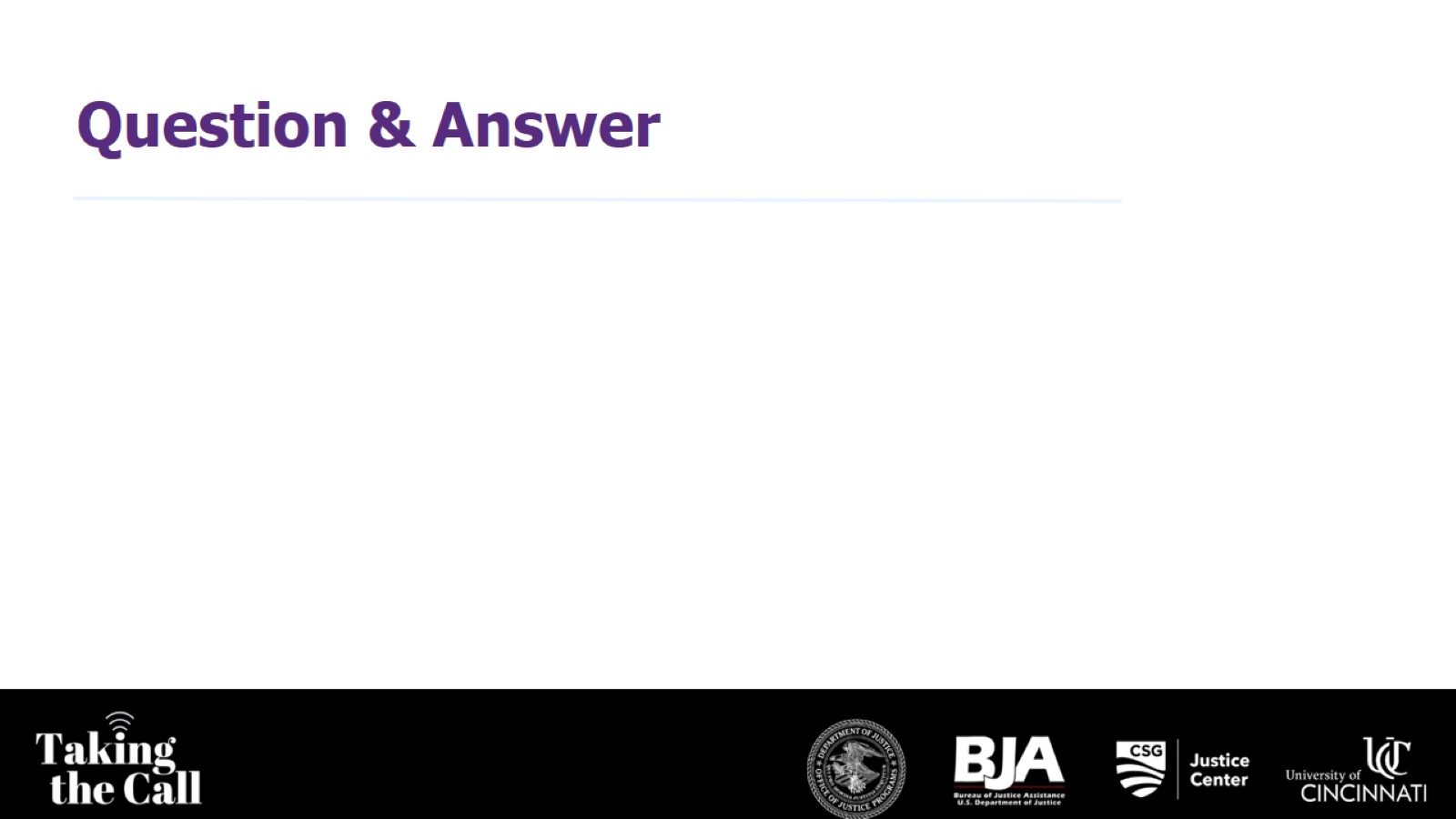 Question & Answer
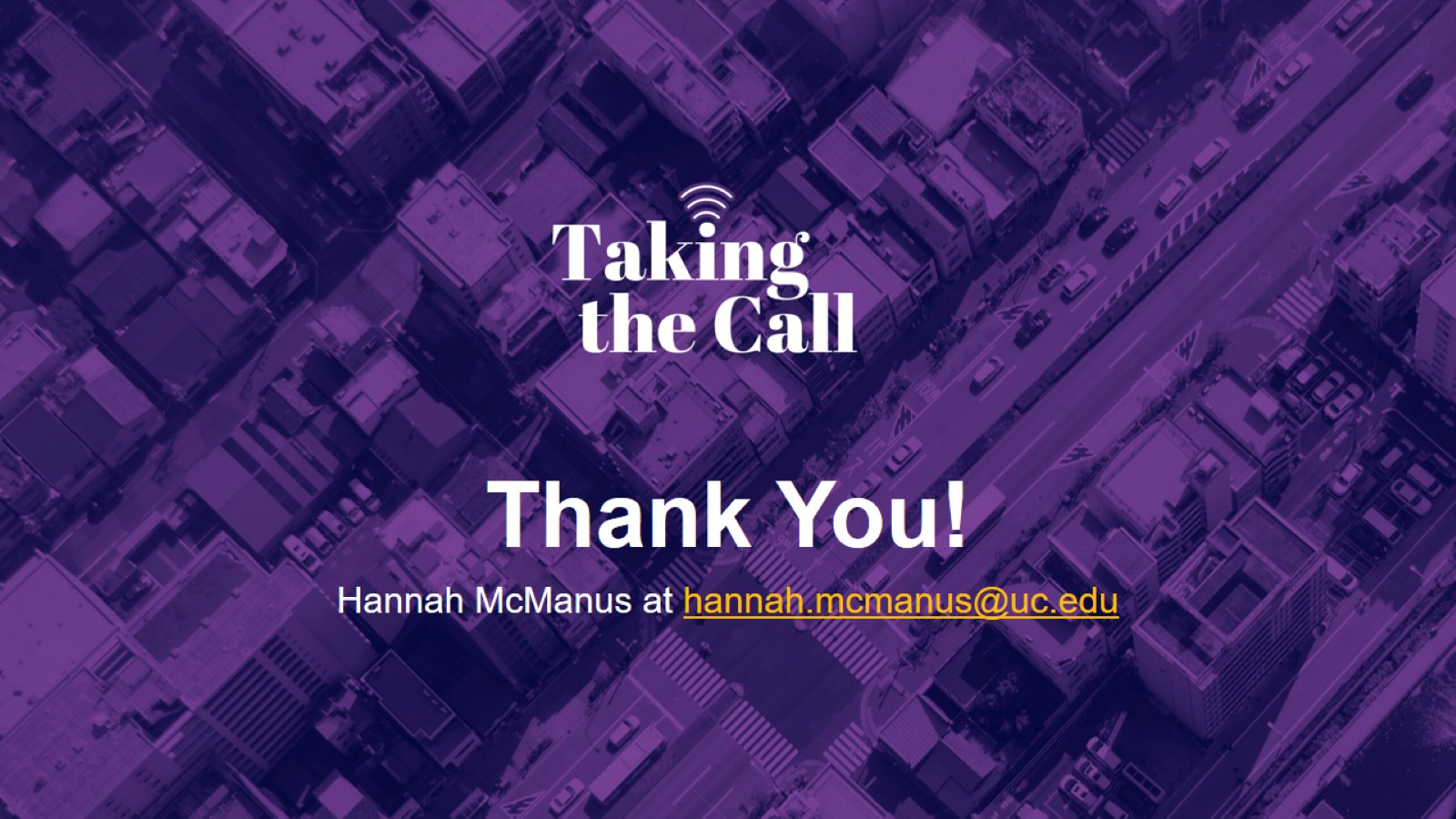